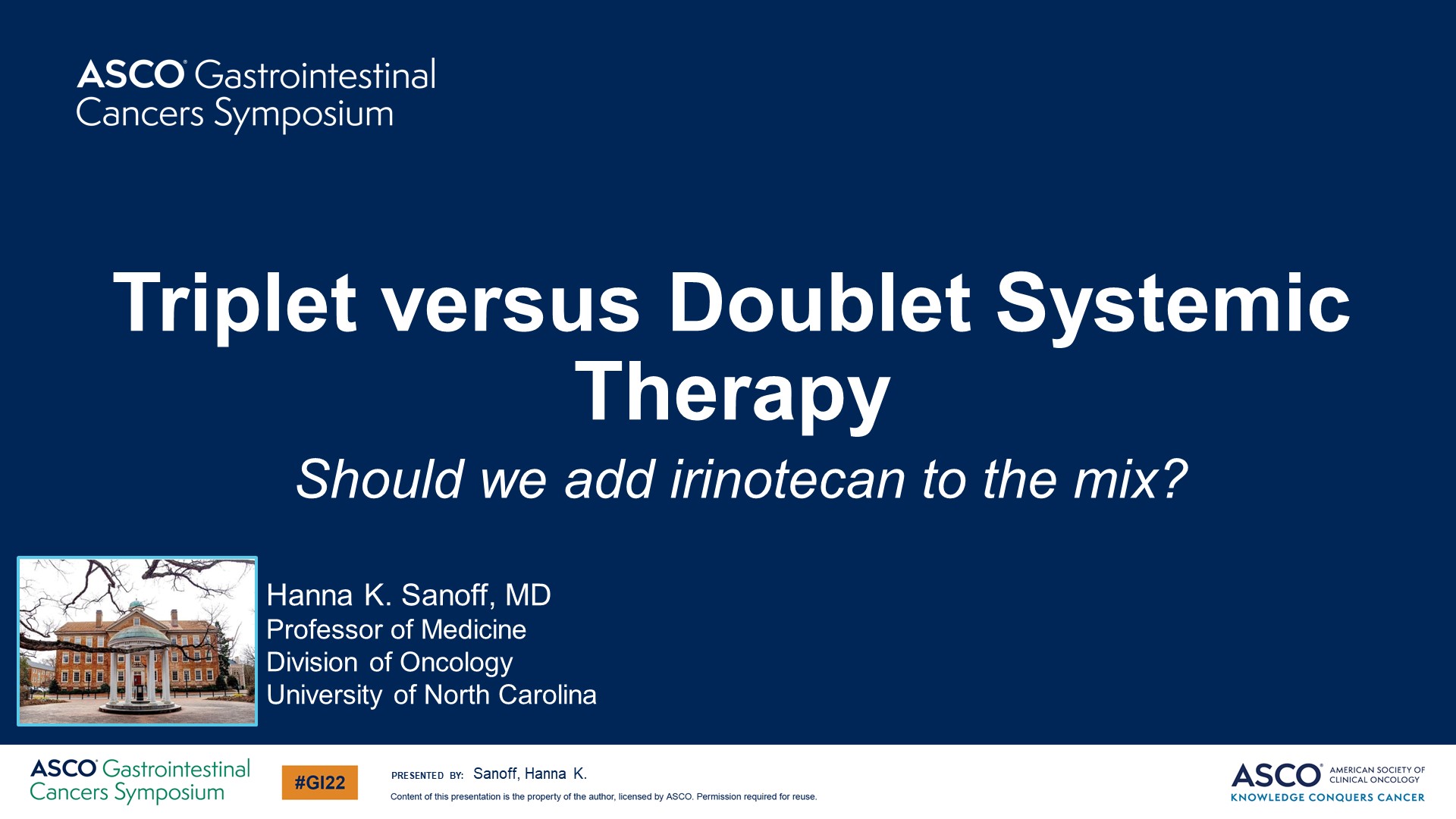 Triplet versus Doublet Systemic Therapy
Content of this presentation is the property of the author, licensed by ASCO. Permission required for reuse.
[Speaker Notes: 大家晚上好，今天跟大家一起分享的是两药对比三药联合在直肠癌新辅助治疗中的应用。]
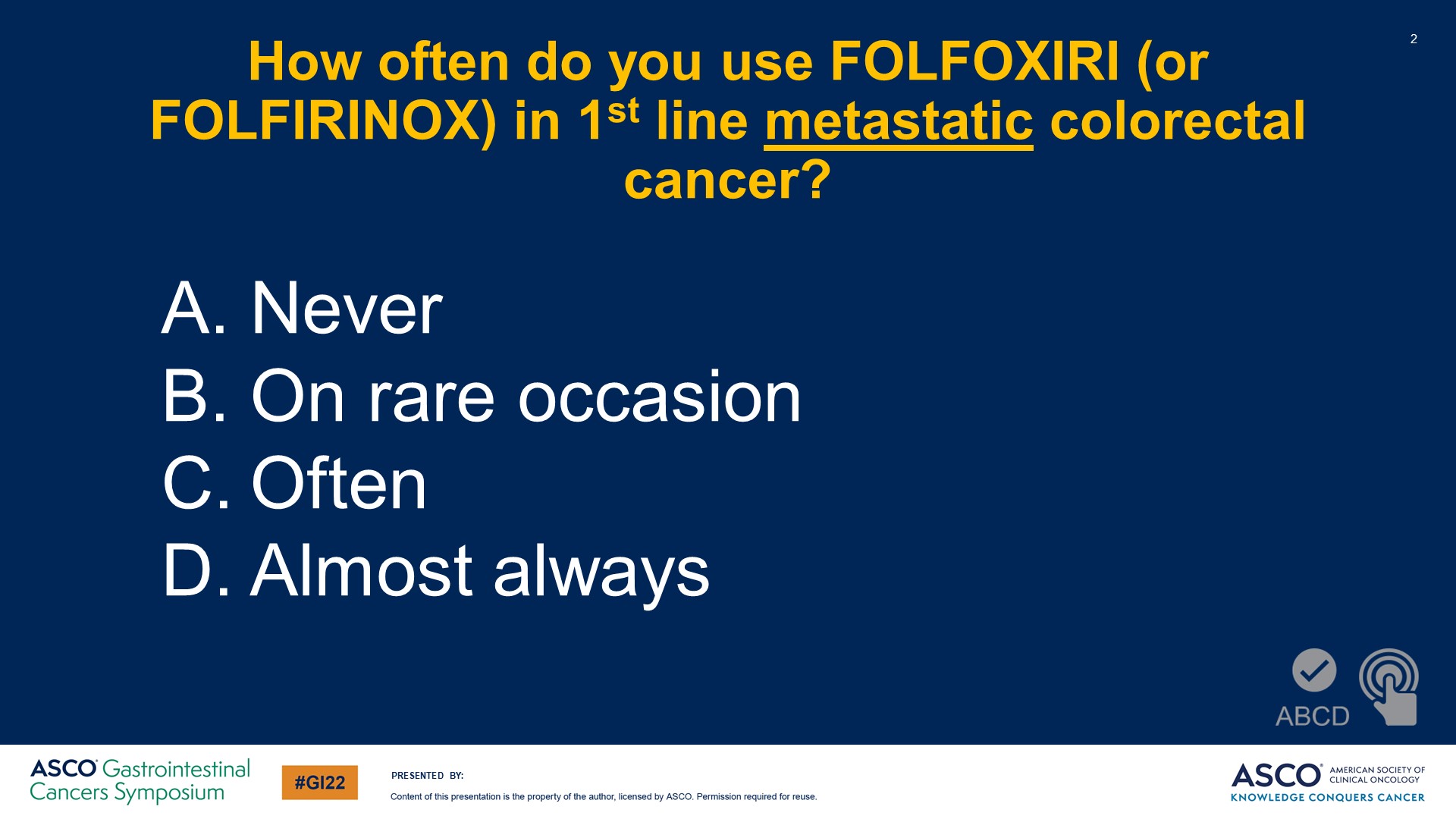 How often do you use FOLFOXIRI (or FOLFIRINOX) in 1st line metastatic colorectal cancer?<br />
Content of this presentation is the property of the author, licensed by ASCO. Permission required for reuse.
[Speaker Notes: 首先做个问卷调查
您是否在转移性结直肠癌一线治疗中使用三药FOLFOXIRI方案。
A从不
B偶合或很少
C经常
D 总是
事实上，我们中的很多人会在结直肠癌一线治疗中使用三药FOLFOXIRI方案]
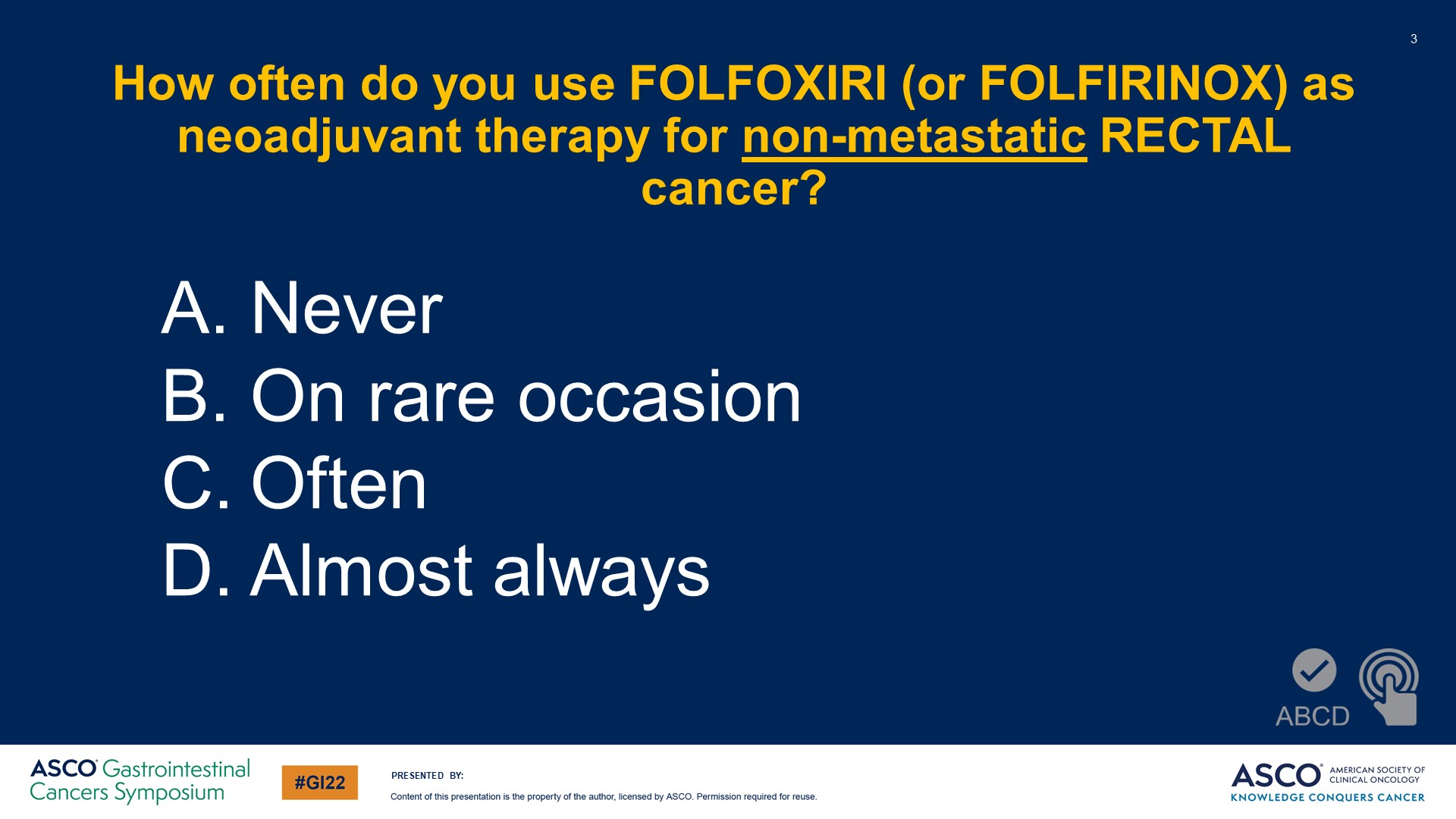 How often do you use FOLFOXIRI (or FOLFIRINOX) as neoadjuvant therapy for non-metastatic RECTAL  cancer?<br />
Content of this presentation is the property of the author, licensed by ASCO. Permission required for reuse.
[Speaker Notes: 那么第二个问题，
您是否在非转移性结直肠癌新辅助治疗中使用三药FOLFOXIRI方案。
A从不
B偶合或很少
C经常
D 总是]
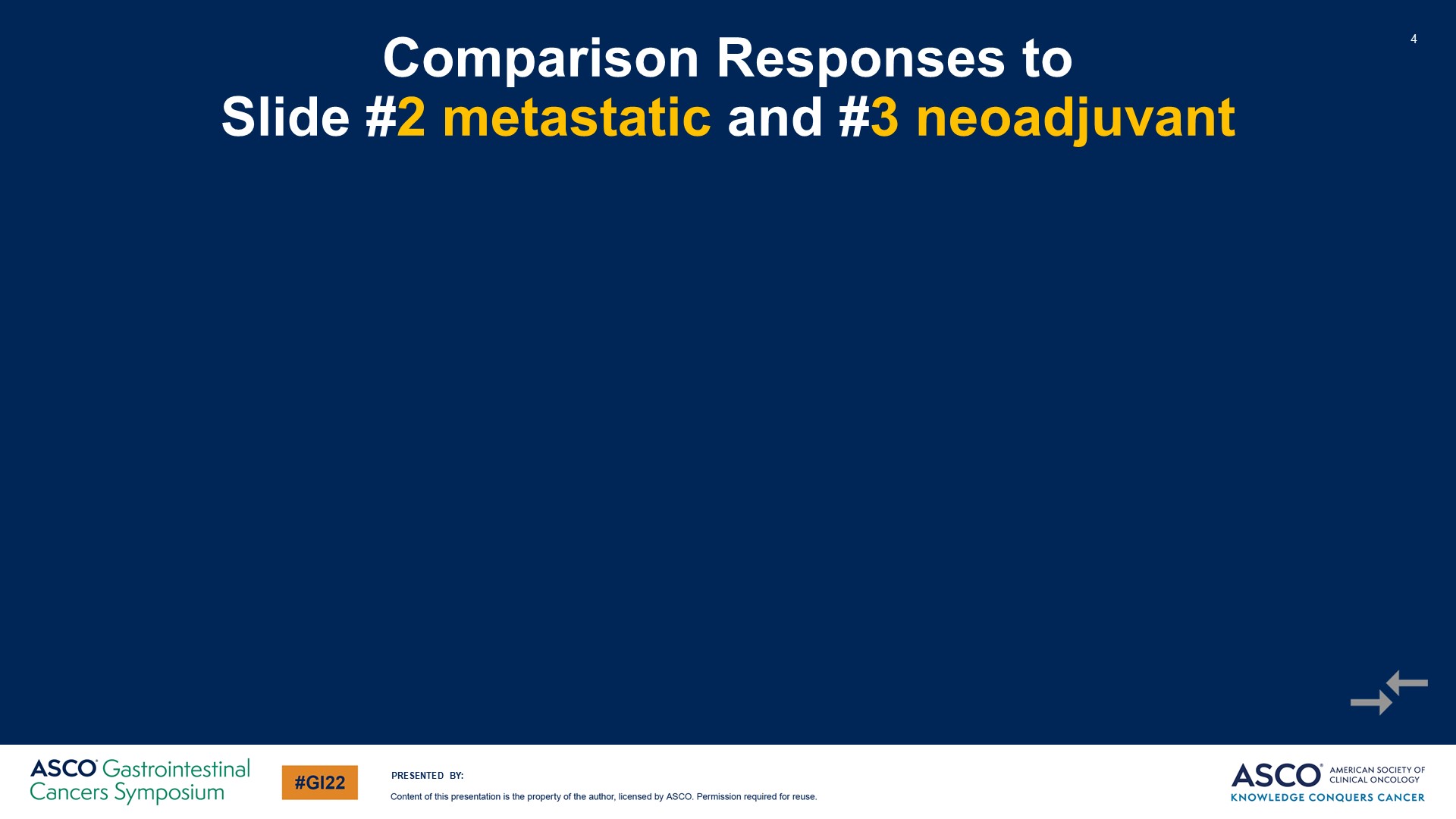 Comparison Responses to <br />Slide #2 metastatic and #3 neoadjuvant
Content of this presentation is the property of the author, licensed by ASCO. Permission required for reuse.
[Speaker Notes: 正如您所期望的，永远不是大多数人的选择
接下来我们将进一步谈谈这个话题。]
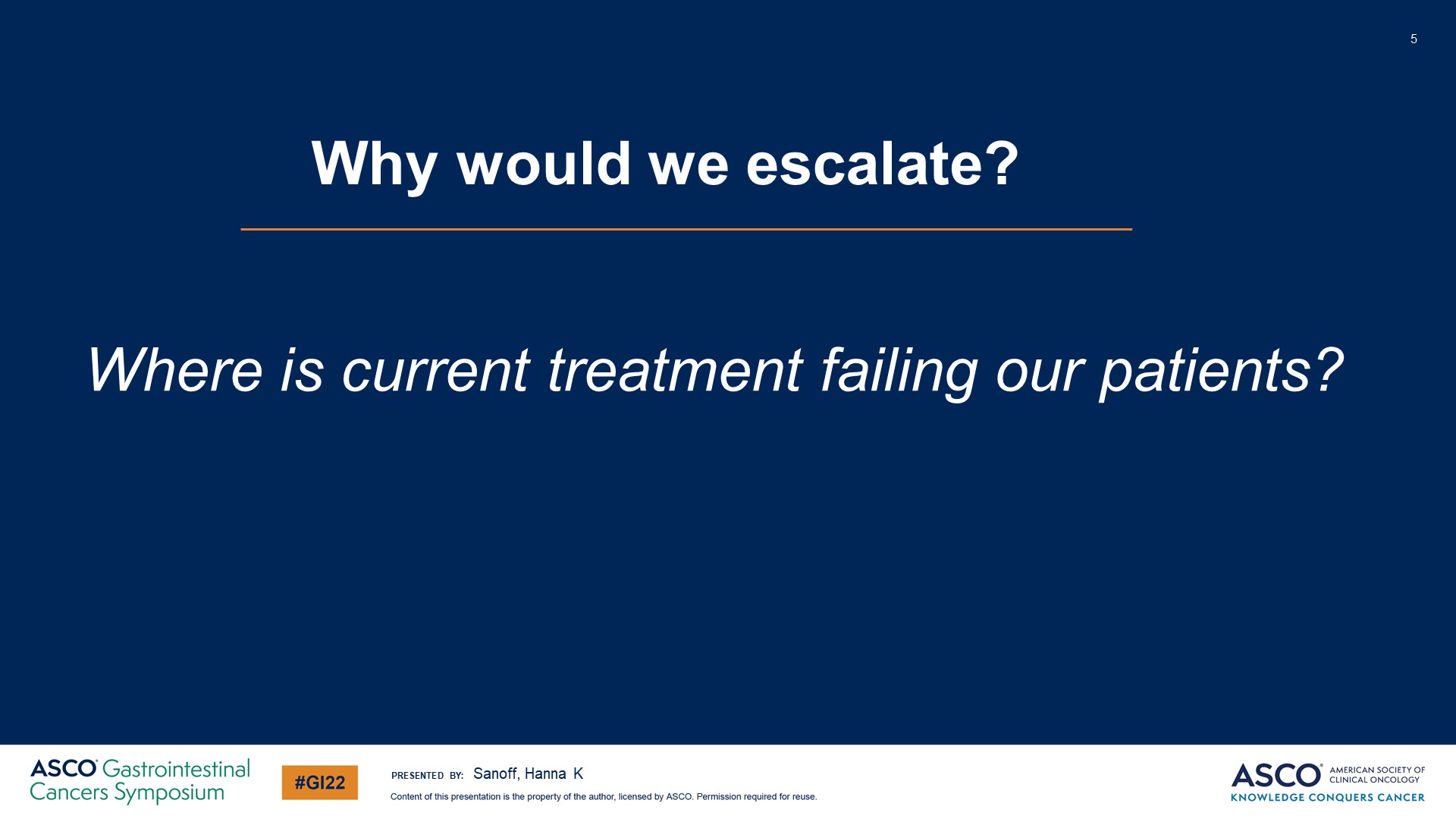 Why would we escalate?
Content of this presentation is the property of the author, licensed by ASCO. Permission required for reuse.
[Speaker Notes: 那么 我们为什么要将两药联合升级到三药联合呢？
我们目前治疗失败的原因在哪里？]
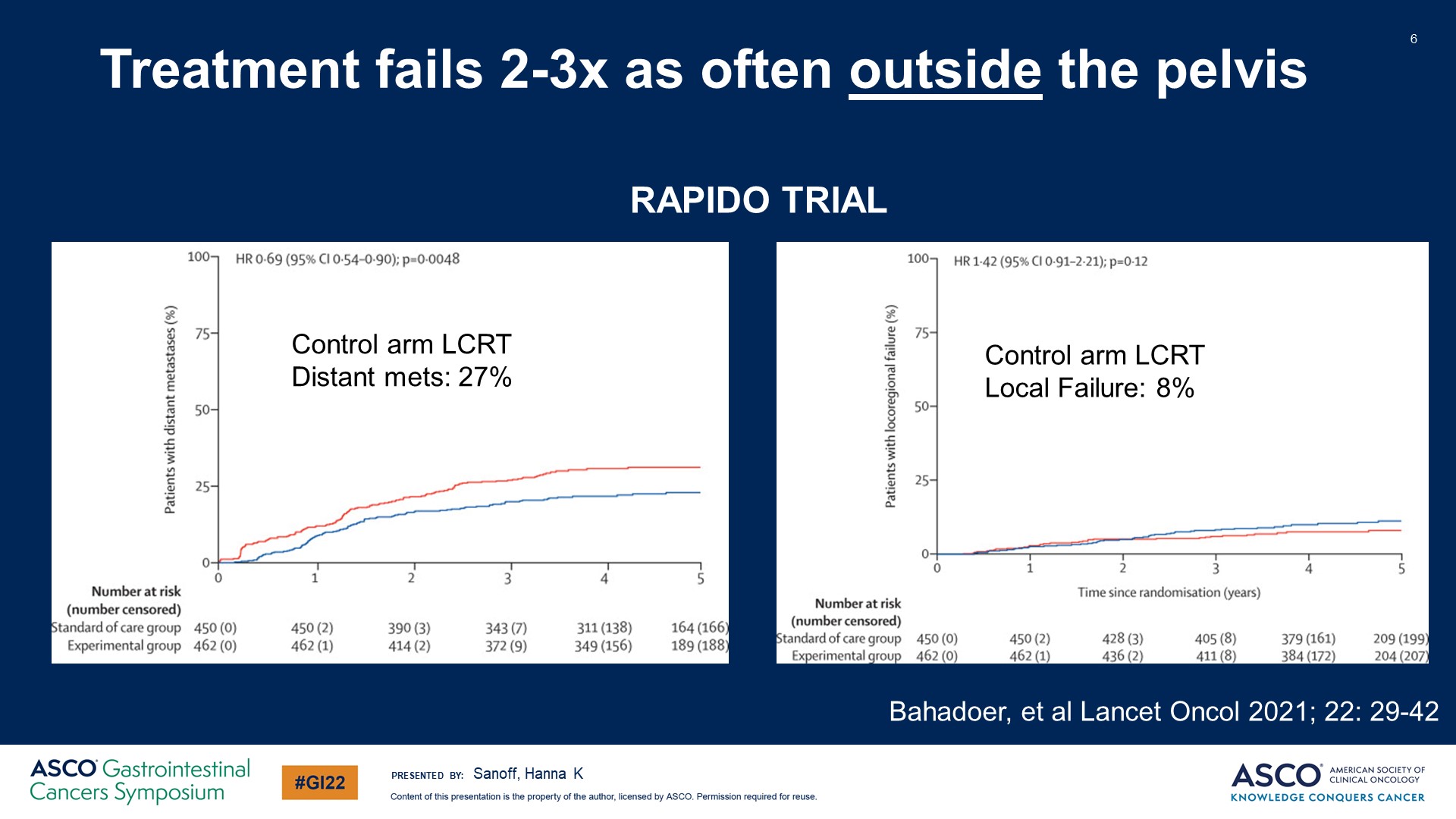 Treatment fails 2-3x as often outside the pelvis<br />
Content of this presentation is the property of the author, licensed by ASCO. Permission required for reuse.
[Speaker Notes: 正如您在幻灯片上看到的，盆腔外治疗失败的机率是盆腔内治疗失败的两到三倍，左边显示的是远处转移率27%，右边显示的是局部失败率8%]
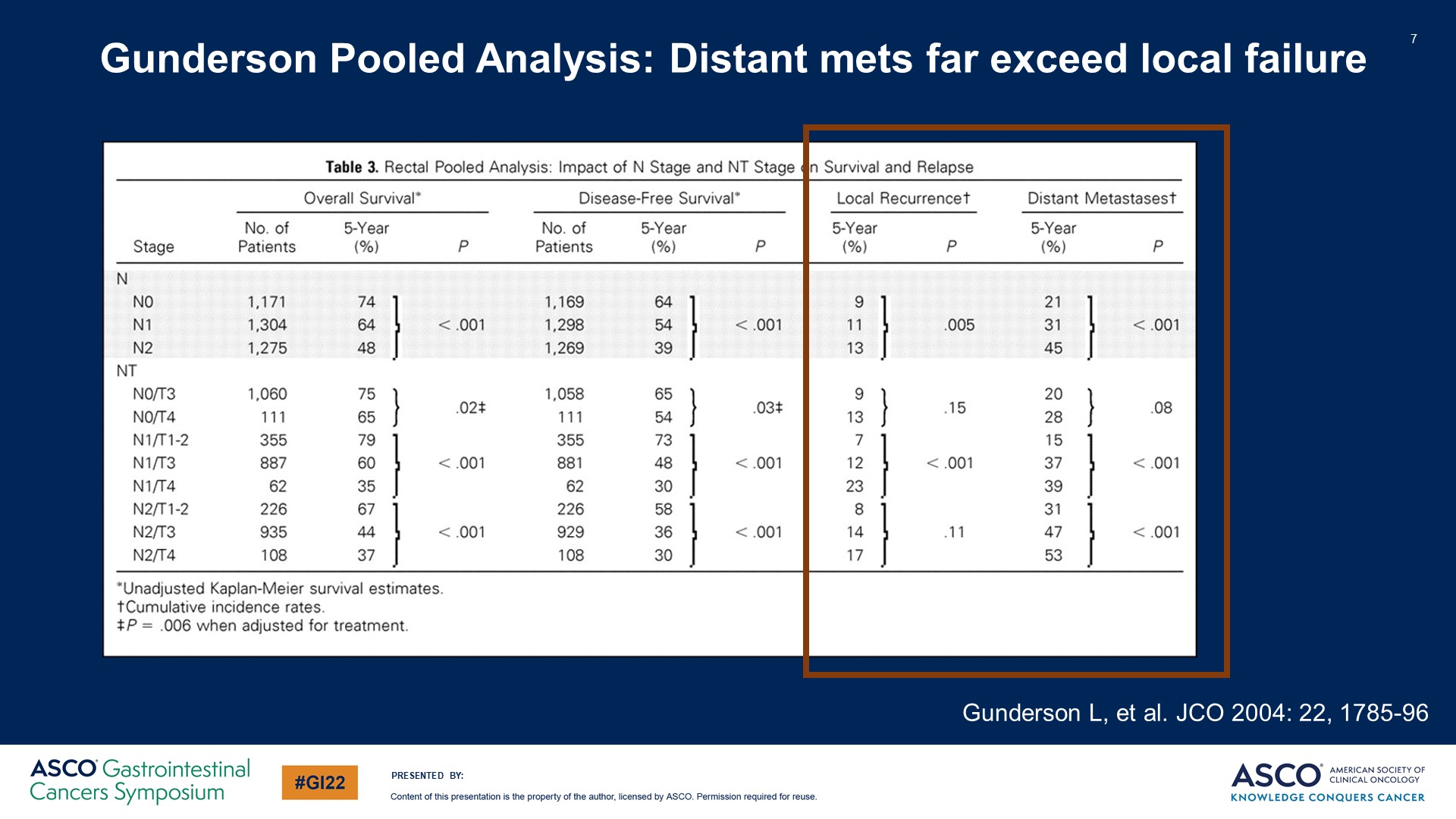 Slide 7
Content of this presentation is the property of the author, licensed by ASCO. Permission required for reuse.
[Speaker Notes: 您可以看到，在长程放化疗组中，远处失败率仍然是局部失败率的3倍之多

而在新辅助治疗FOLFOX组中，这一比例略低，但远处失败率仍是局部失败率的2倍之多]
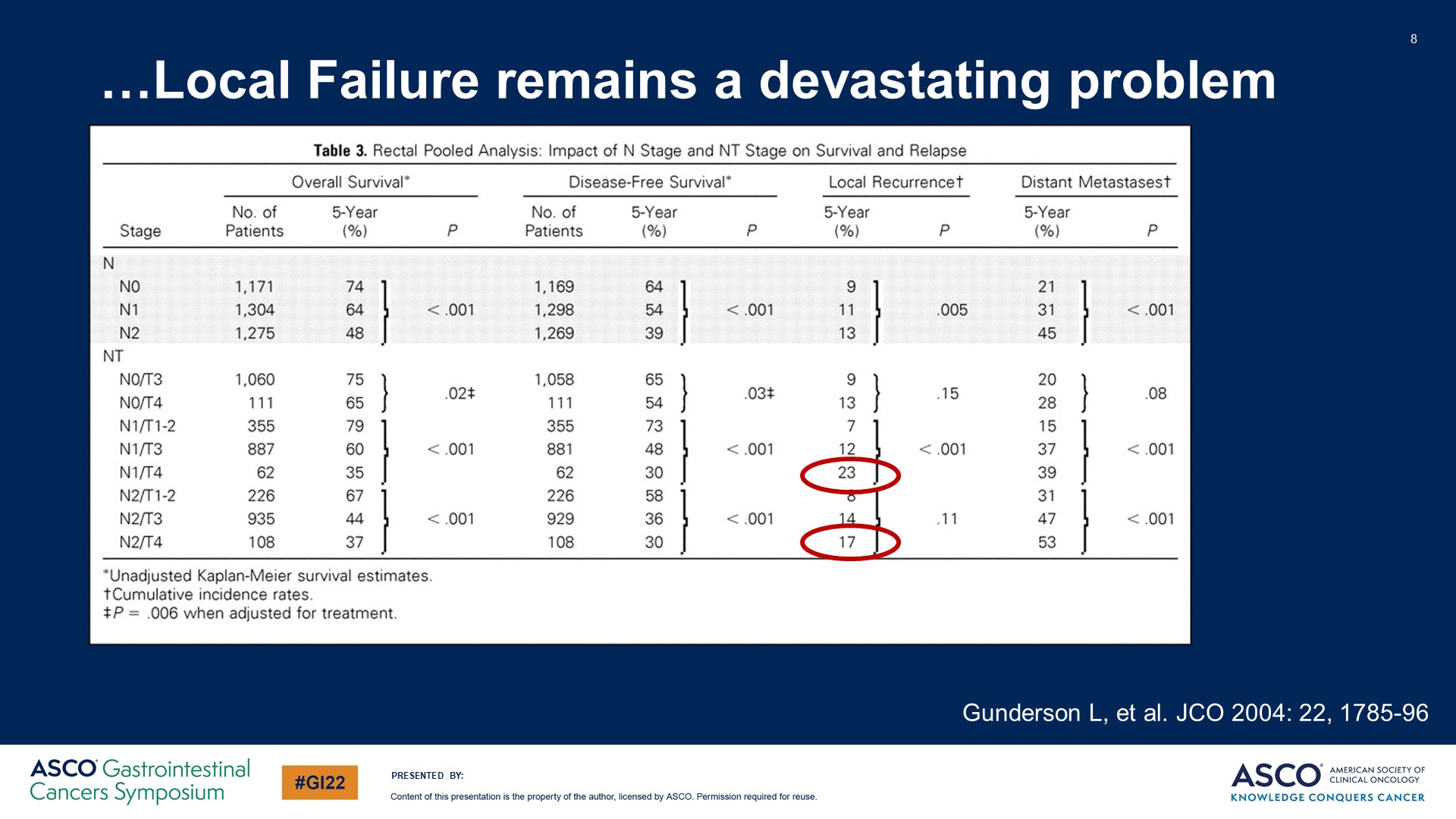 Slide 8
Content of this presentation is the property of the author, licensed by ASCO. Permission required for reuse.
[Speaker Notes: 但这不足为奇。多年来一直如此。这是Len Gunderson及其同事于2004年在JCO发表的一项关键的汇总分析，该分析向我们展示了直肠癌患者的预后，其顶部显示的是终点，然后是T和N亚组分析。
您可以在表格的右侧看到大部分患者会出现局部复发或远处转移，当然，其复发率及转移率因TN分期不同而有所差异，但总体来说，远处失败率至少是局部失败率的两倍，您可以看到T4的患者局部失败率高达20%左右，这是令人无法接受的。]
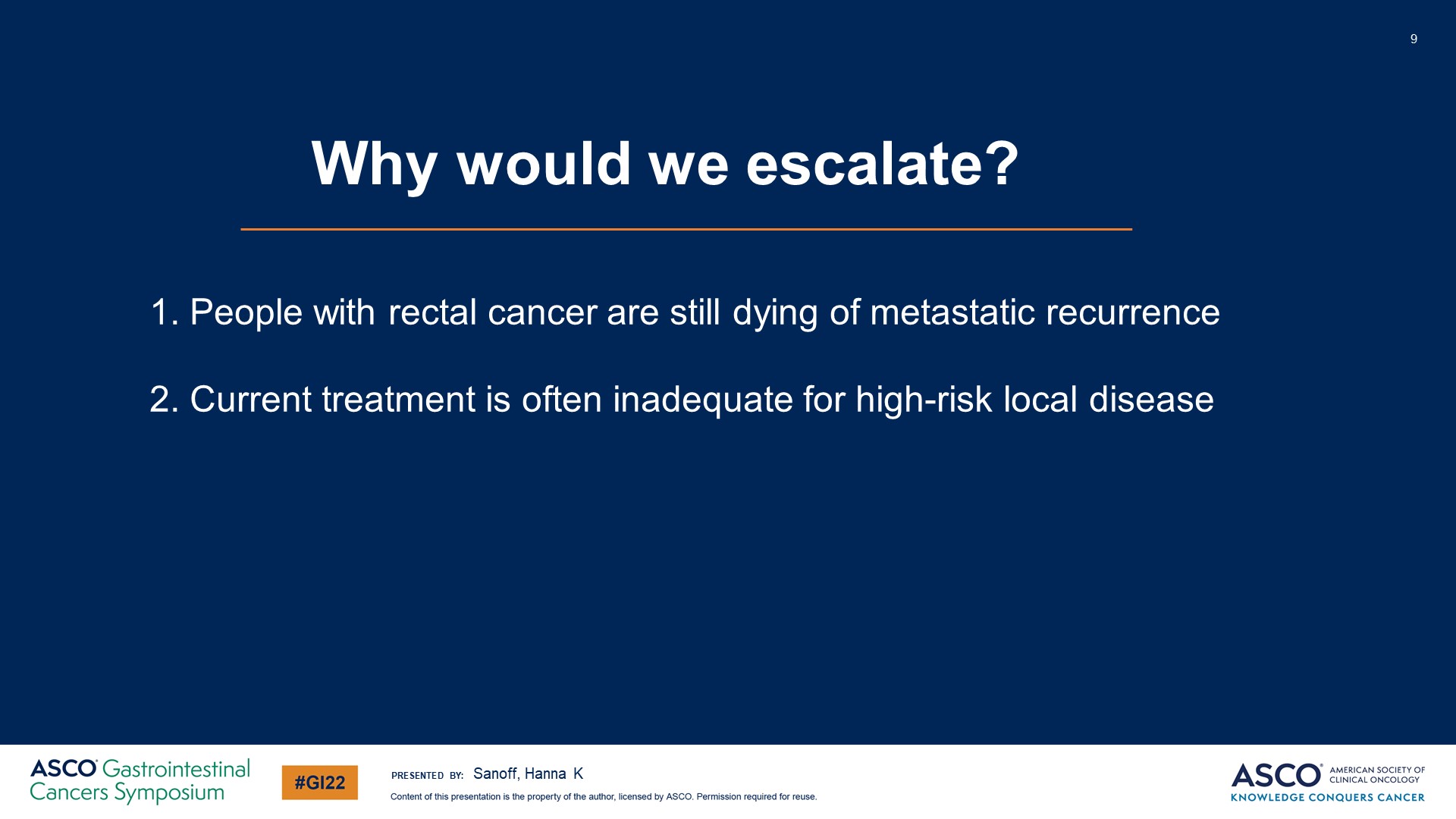 Why would we escalate?
Content of this presentation is the property of the author, licensed by ASCO. Permission required for reuse.
[Speaker Notes: 这就又回到了我们为什么要将两药升级到三药的问题上？
因为结直肠癌患者经常死于转移性复发，但对于那些有局部复发高风险的患者来说，我们的局部失败率确实非常高，令人无法接受。]
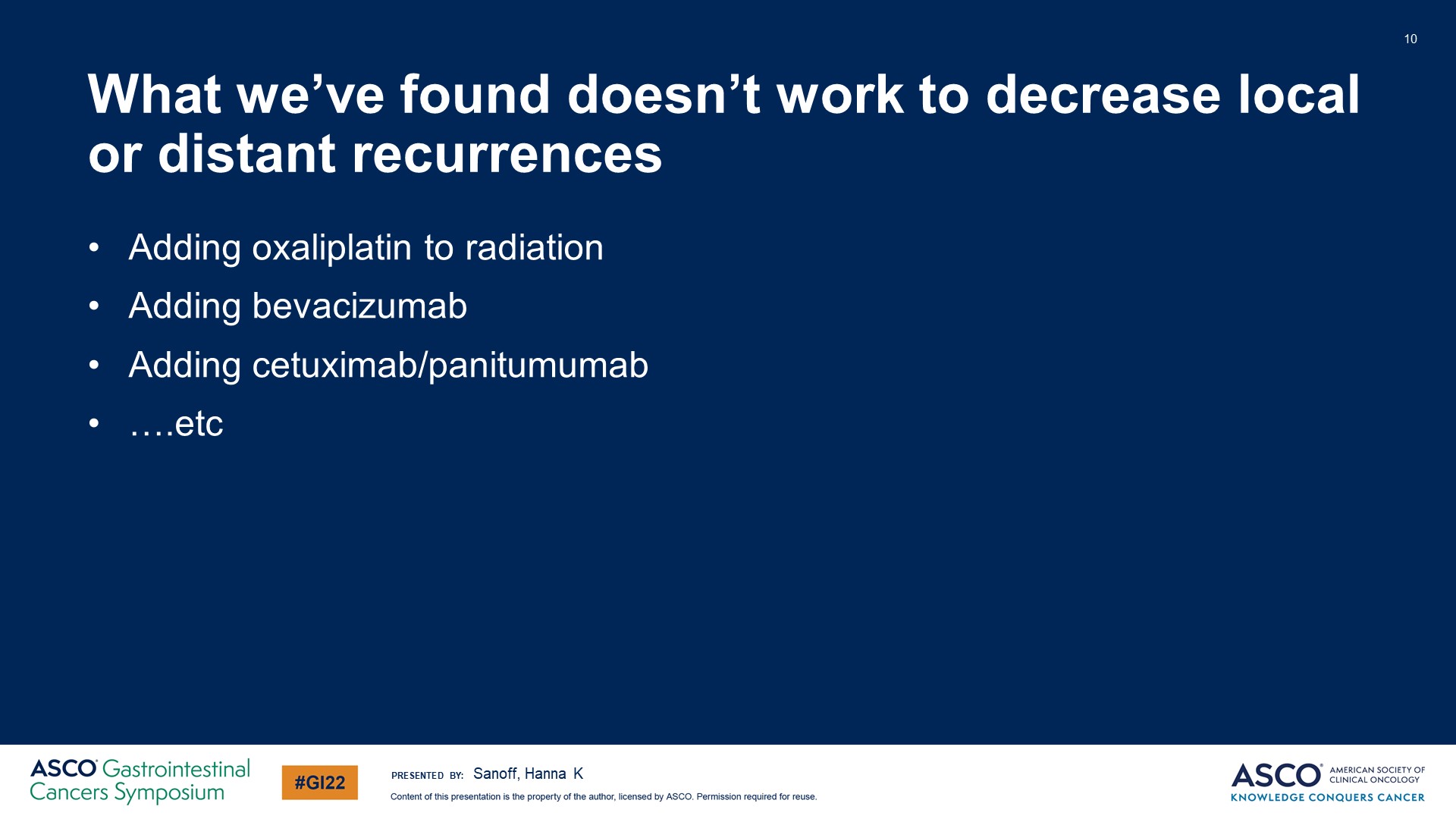 What we’ve found doesn’t work to decrease local or distant recurrences
Content of this presentation is the property of the author, licensed by ASCO. Permission required for reuse.
[Speaker Notes: 所以，就像我说的，这已经是很久以前的事了。因此，我们采取了很多策略来尝试改进这一点。但事实上，我列举了其中的几个，以强调这些都是非常令人失望的失败的尝试。]
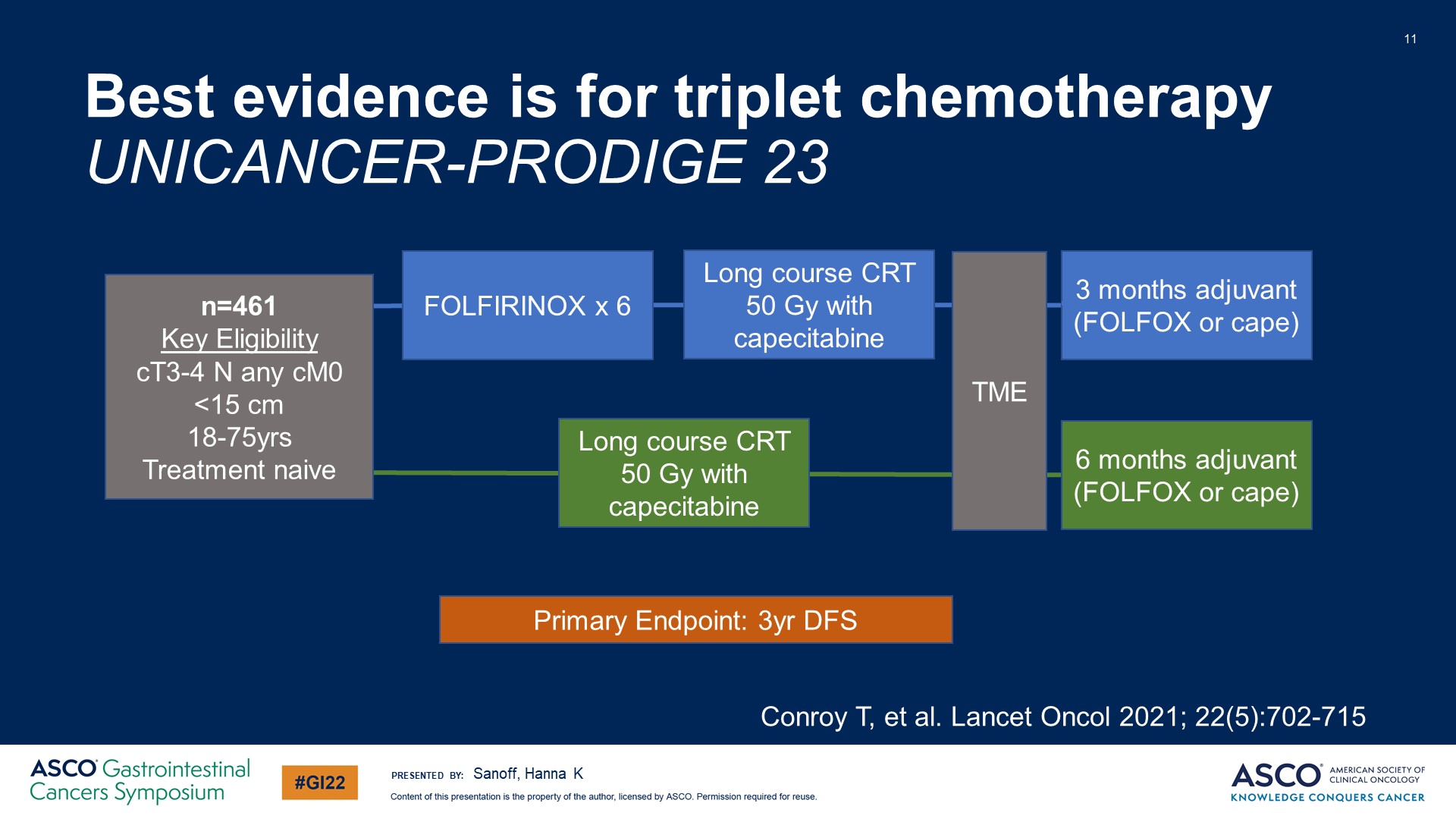 Best evidence is for triplet chemotherapy<br />UNICANCER-PRODIGE 23
Content of this presentation is the property of the author, licensed by ASCO. Permission required for reuse.
[Speaker Notes: 这就把我们带到了Unicancer-Prodige 23试验，这确实是我们在新辅助方案中进行三药化疗的最好证据。这也是我们唯一拥有的一级证据，也是我不得不谈到的一项研究。
UNICANCER-PRODIGE 23是一项法国开展的比较局部晚期直肠癌（cT3-4M0）新辅助治疗与标准治疗的开放标签、随机、多中心3期试验[19]，新辅助治疗组包括6个周期FOLFIRINOX，以及之后的卡培他滨/放疗、手术和3个月改良的FOLFOX6或卡培他滨辅助治疗；标准治疗包括术前卡培他滨/放疗、手术和6个月辅助化疗（FOLFOX或卡培他滨）。
该研究的主要终点是DFS。]
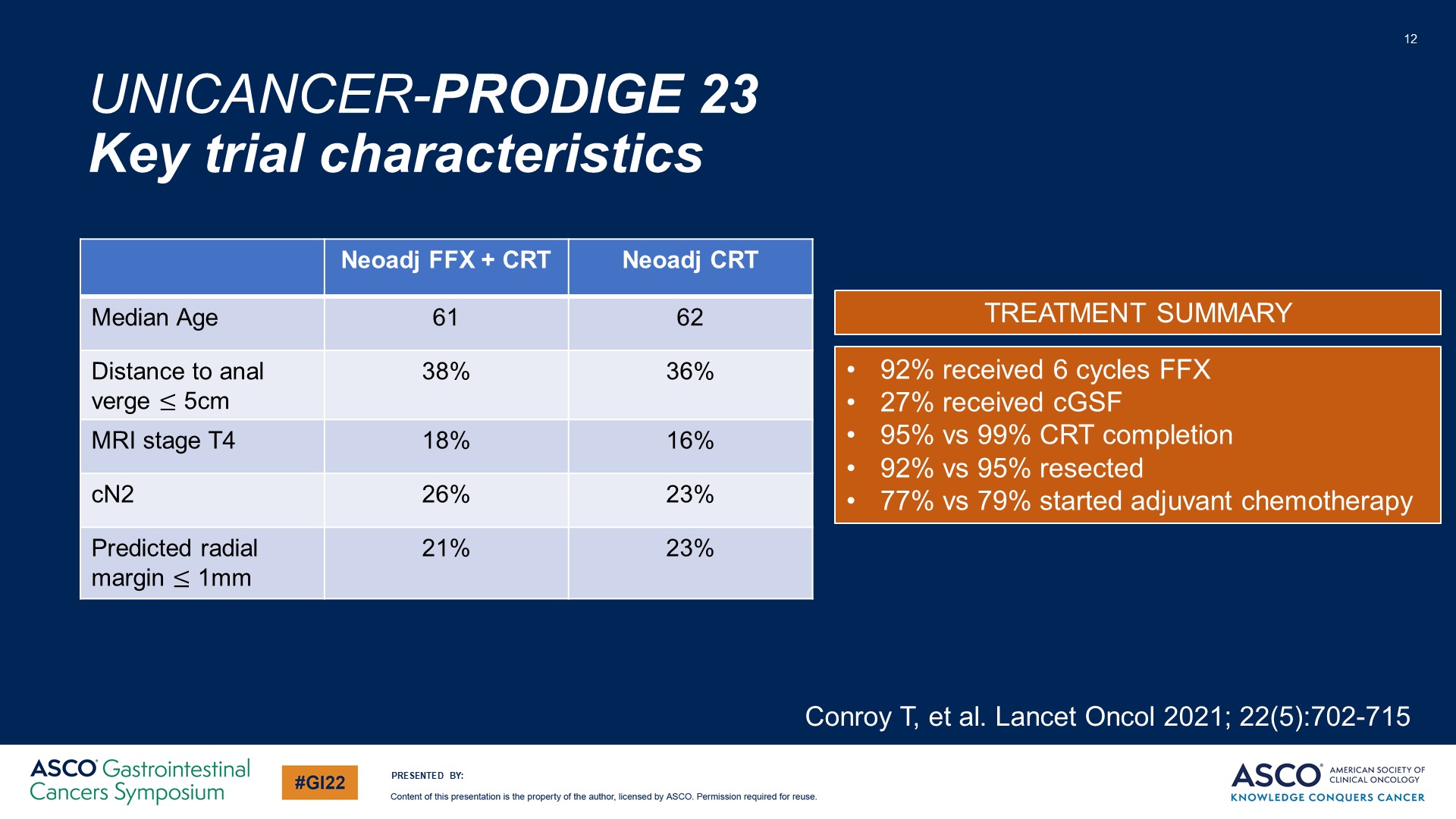 UNICANCER-PRODIGE 23 <br />Key trial characteristics
Content of this presentation is the property of the author, licensed by ASCO. Permission required for reuse.
[Speaker Notes: 这里有几个关键特征表明与 RAPIDO 研究相比，该研究更多的是中等风险的研究人群。 
该研究约 16% 到 18%患者 为T4 ，大约四分之一为 N2 ，大约 20% 的切缘小于1mm。
在右侧的治疗总结框中，您会看到大多数患者实际上完成了新辅助FOLFIRINOX方案化疗，并且放化疗完成率、切除率和辅助化疗开始率都相当不错。 但两组之间的差异并不大。]
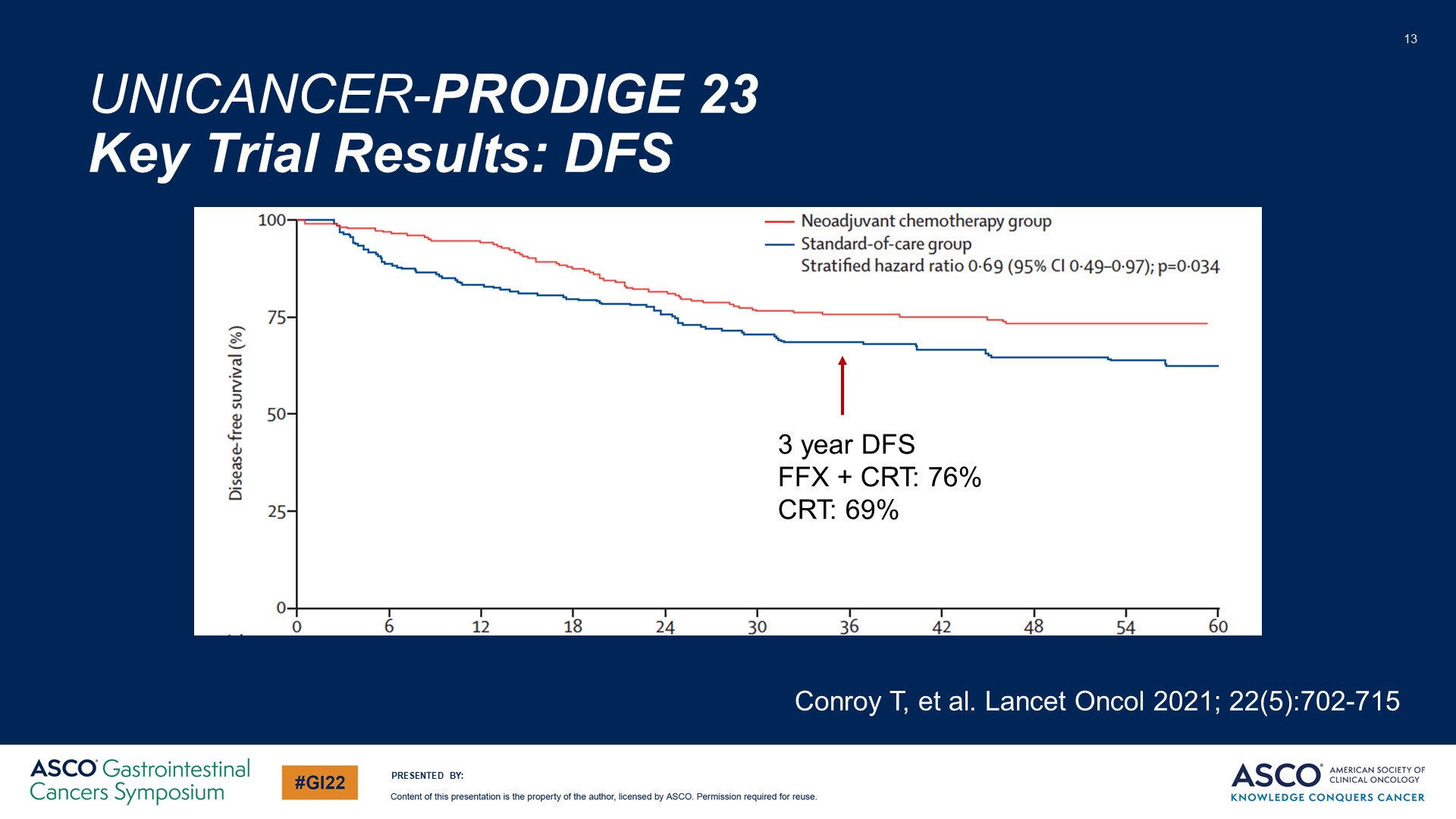 UNICANCER-PRODIGE 23 <br />Key Trial Results: DFS
Content of this presentation is the property of the author, licensed by ASCO. Permission required for reuse.
[Speaker Notes: 在主要终点方面，新辅助治疗的3年无病生存率优于标准治疗（76% vs. 69%；HR，0.69；P=0.034），并且具有统计学意义上的显著危险比。]
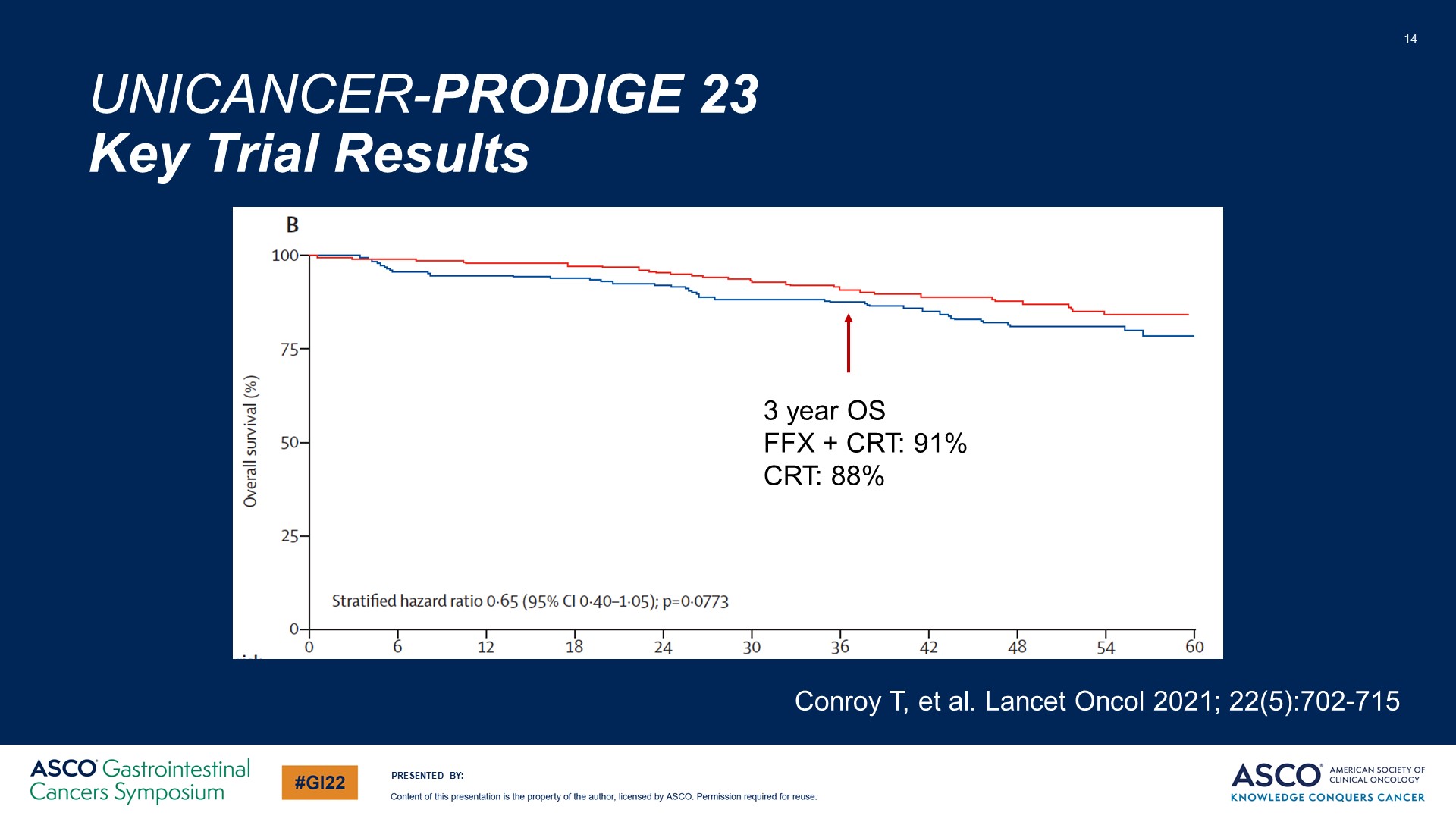 UNICANCER-PRODIGE 23 <br />Key Trial Results
Content of this presentation is the property of the author, licensed by ASCO. Permission required for reuse.
[Speaker Notes: 两组的3年OS率相似。绝对差异仅为3%，HR 为 0.65，p值为0.07。]
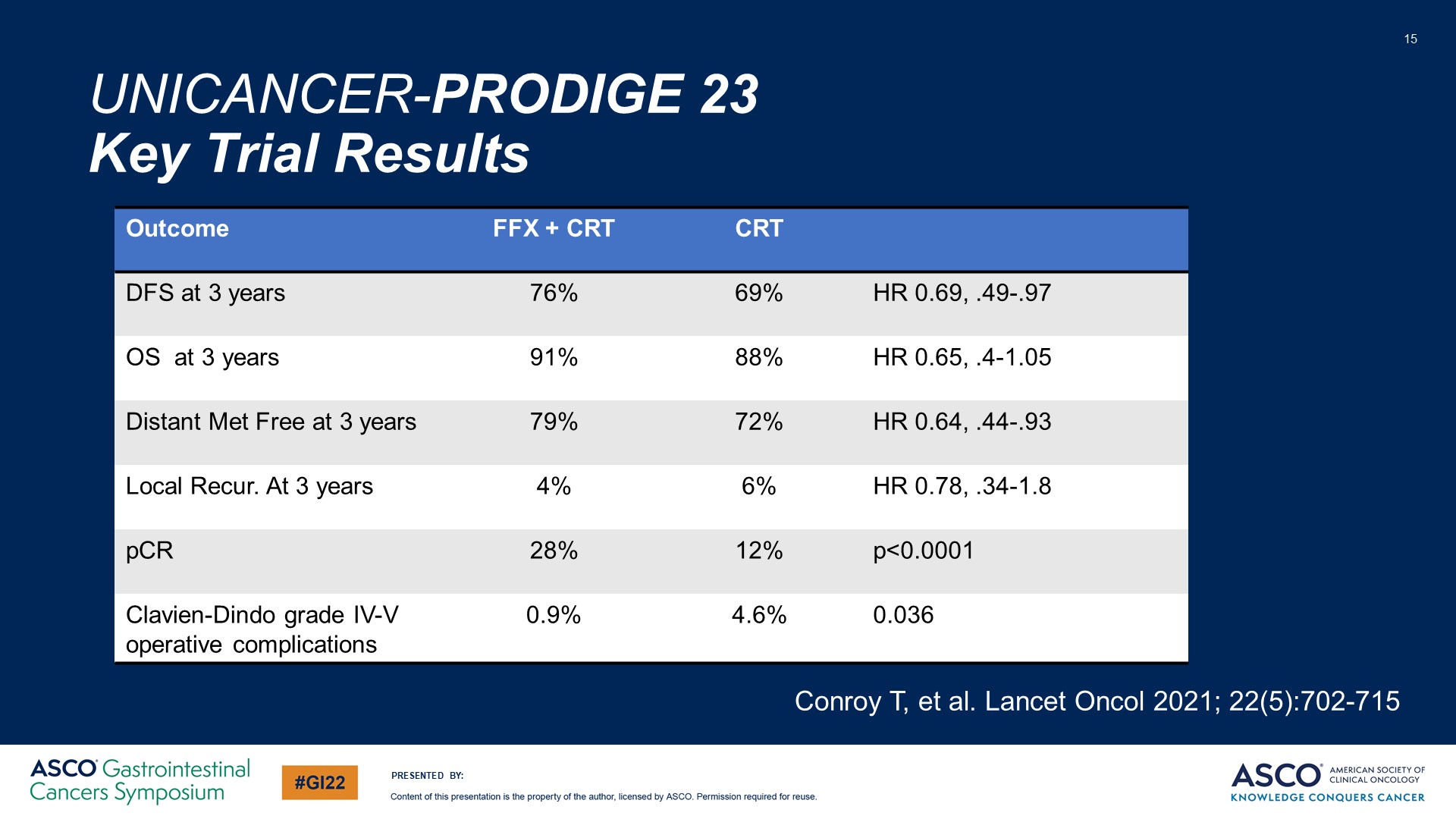 UNICANCER-PRODIGE 23 <br />Key Trial Results
Content of this presentation is the property of the author, licensed by ASCO. Permission required for reuse.
[Speaker Notes: 以下是这项研究的其他几个非常重要的试验结果。其中最重要的是DFS和OS，其次，3年无转移生存率绝对值提高了7%。此外两组患者的局部复发率实际上并没有太大的不同，但都非常低。新辅助治疗组的病理学完全缓解率较高，是未接受新辅助治疗组的两倍之多。并且两组患者的不良事件发生率也相似。]
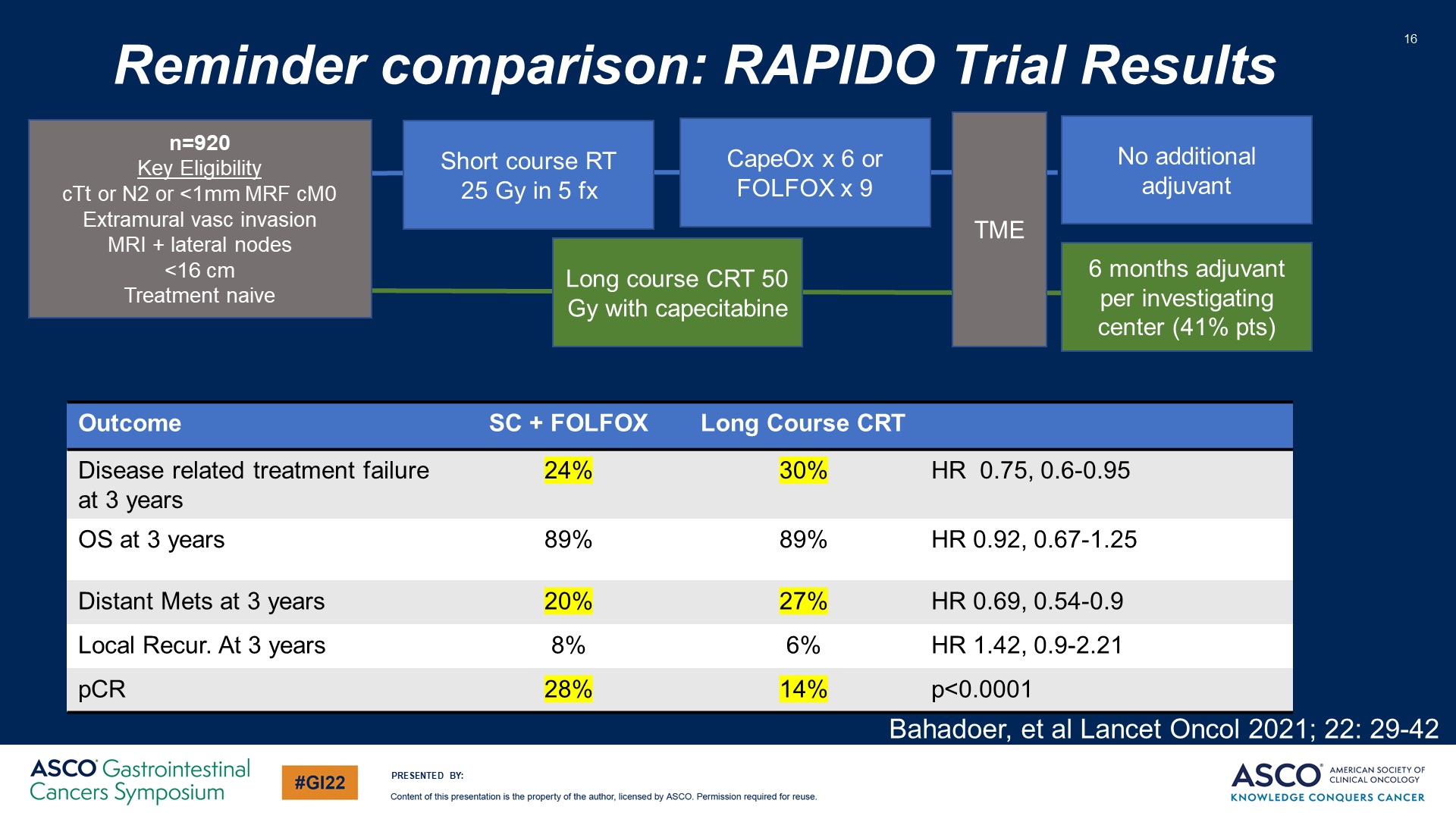 Reminder comparison: RAPIDO Trial Results
Content of this presentation is the property of the author, licensed by ASCO. Permission required for reuse.
[Speaker Notes: 但我们必须退一步考虑，三药化疗是否是PRODIGE 23结果良好的原因。正如Emma刚刚向我们展示的，在RAPIDO研究中，通过前期化疗，RAPIDO的3年无转移生存率和3年无病生存率有所改善，而两组的3年OS率或局部复发率相似。因此，尽管方法不同，这些结果实际上非常相似。]
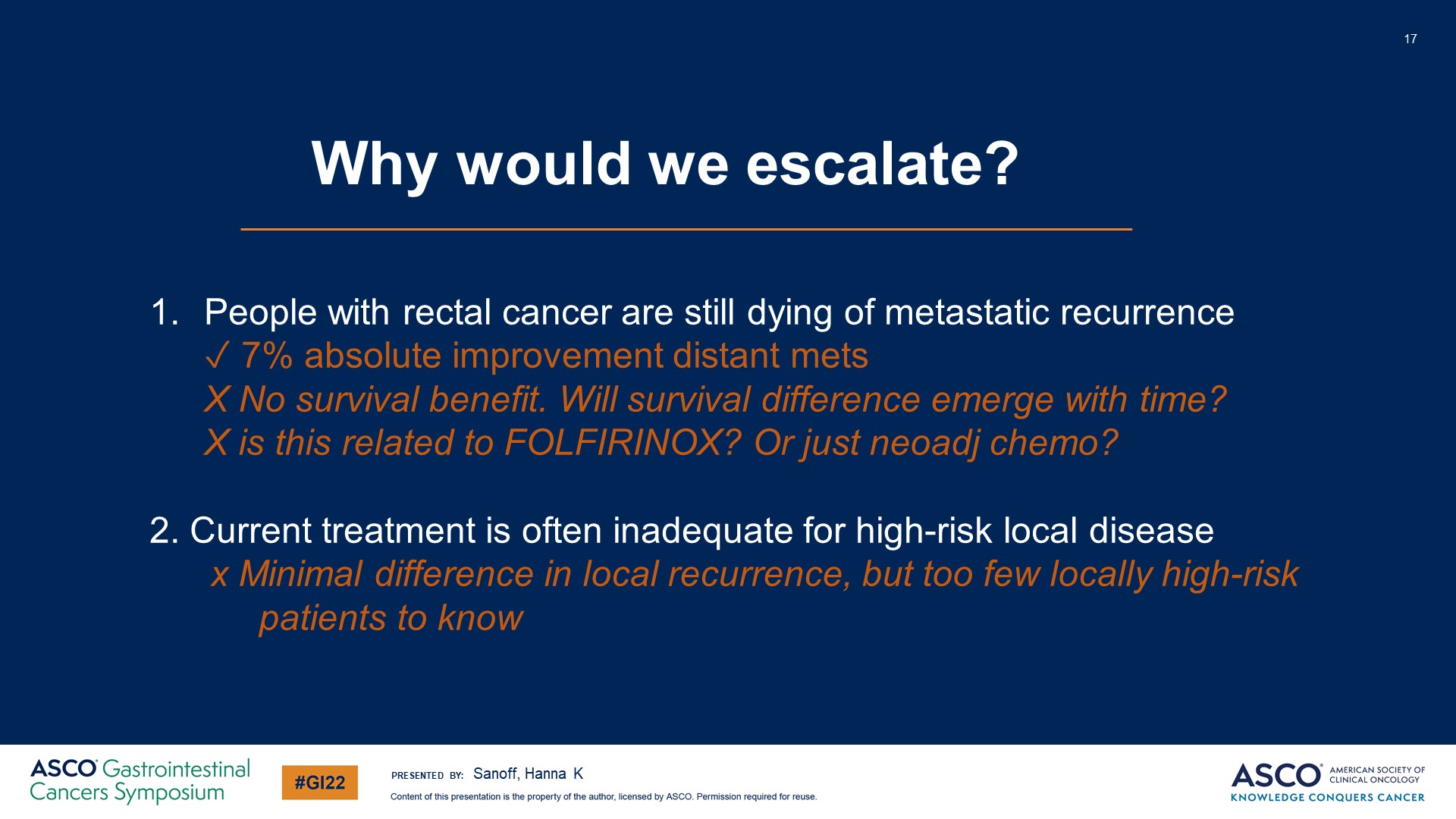 Why would we escalate?
Content of this presentation is the property of the author, licensed by ASCO. Permission required for reuse.
[Speaker Notes: 那么，这就回到了我们的问题上，这些结果是否符合我们患者的需求？我们确实清楚地看到无远处转移生存率提高了7%，但我们并没有看到任何生存差异。
随着时间的推移，这可能会有所增加，正如我们在MOSAIC研究中看到的那样。所以我怀疑我们最终会从中获得积极的生存结果，但我们实际上不知道这是因为使用了三药化疗，还是仅仅因为提前进行了高质量的化疗。
另外，它似乎没有做任何事情来降低高危患者的局部复发风险。]
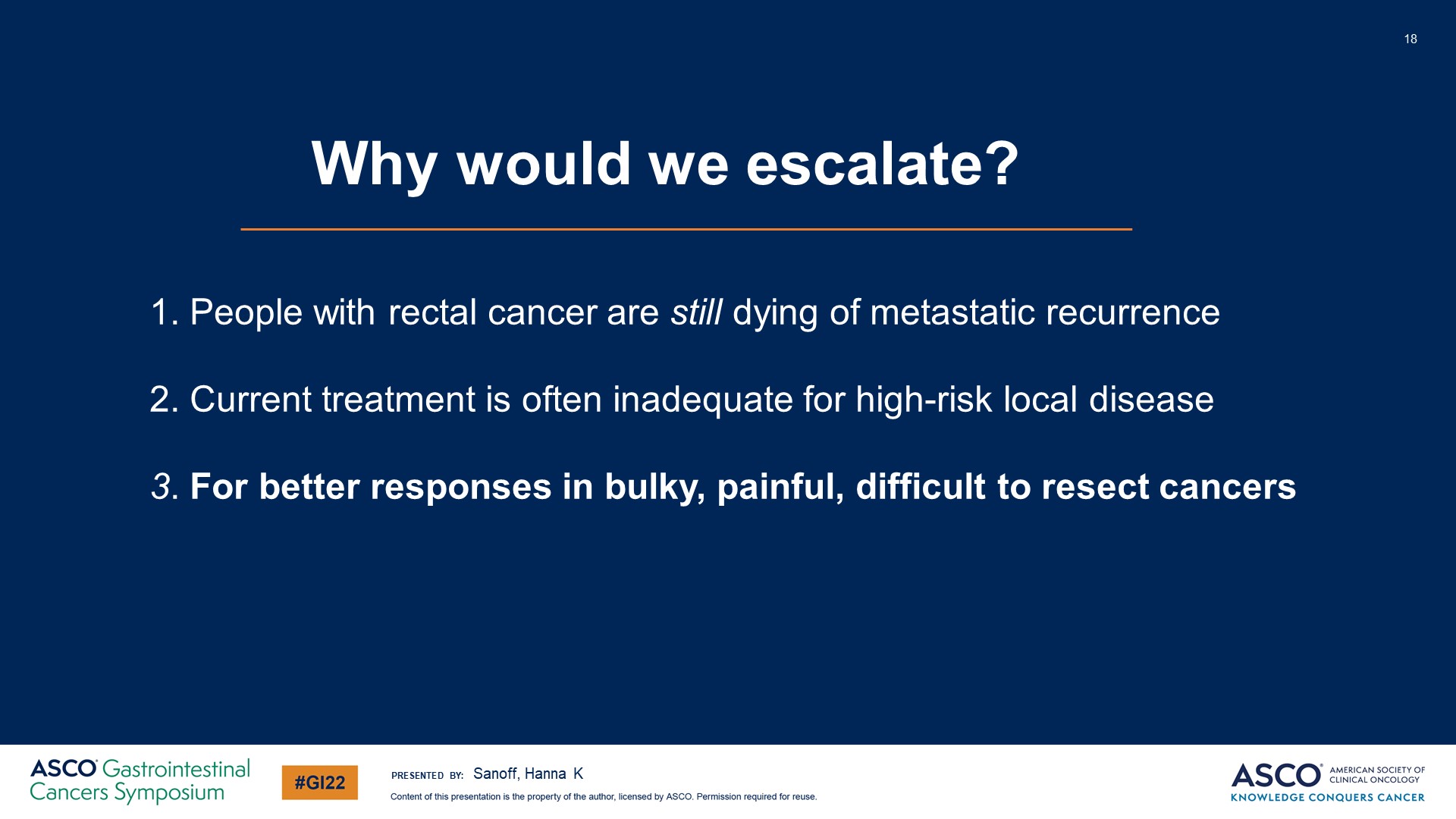 Why would we escalate?
Content of this presentation is the property of the author, licensed by ASCO. Permission required for reuse.
[Speaker Notes: 我认为还有一个真正重要的原因是，考虑如何为患有体积大、疼痛或很难切除的癌症的患者提供更好的治疗。]
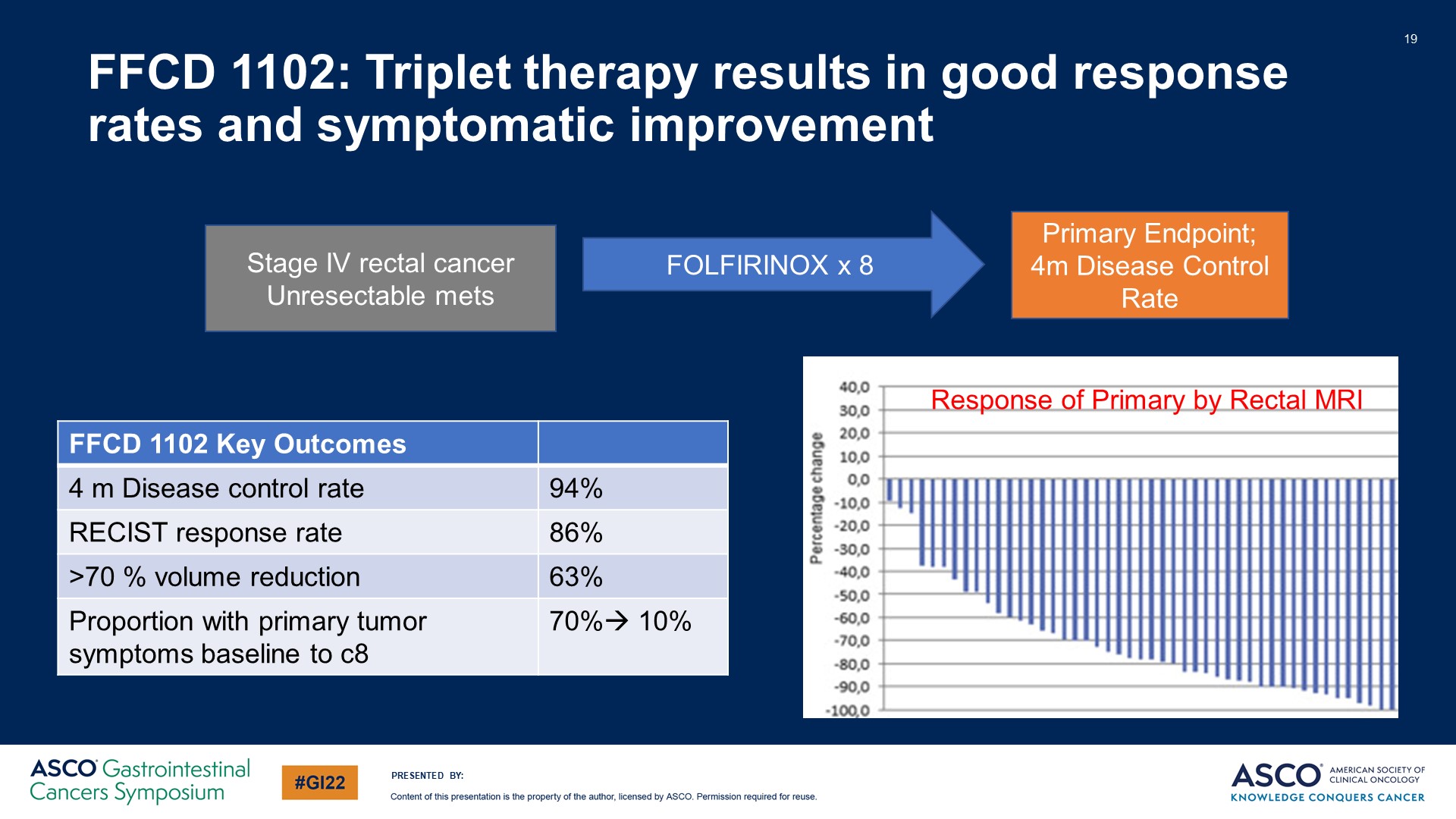 FFCD 1102: Triplet therapy results in good response rates and symptomatic improvement<br />
Content of this presentation is the property of the author, licensed by ASCO. Permission required for reuse.
[Speaker Notes: 我们在转移性结直肠癌患者中获得了大量数据，表明三药化疗比两药化疗具有更好的放射学反应率，这里也有一些 II 期数据来证实这一点。
在这项II期研究中，IV期不可切除转移性直肠癌患者接受了8个周期的FOLFIRINOX治疗，主要终点是4个月DCR率。
正如您在表格中看到的那样，疾病控制率很高，但重要的是，所有疾病部位包括原发部位的 RECIST 反应率都非常好，，近 2/3 的患者通过 MRI 发现 FOLFIRINOX 使他们的癌症体积减少了 70% 以上。 瀑布图是直肠核磁共振成像的 RECIST 反应——非常好。

重要的是，这些患者中有70%在治疗开始时有可归因于他们的原发性癌症的症状，在FOLFIRINOX治疗8个周期后，这种症状减少到只有10%。]
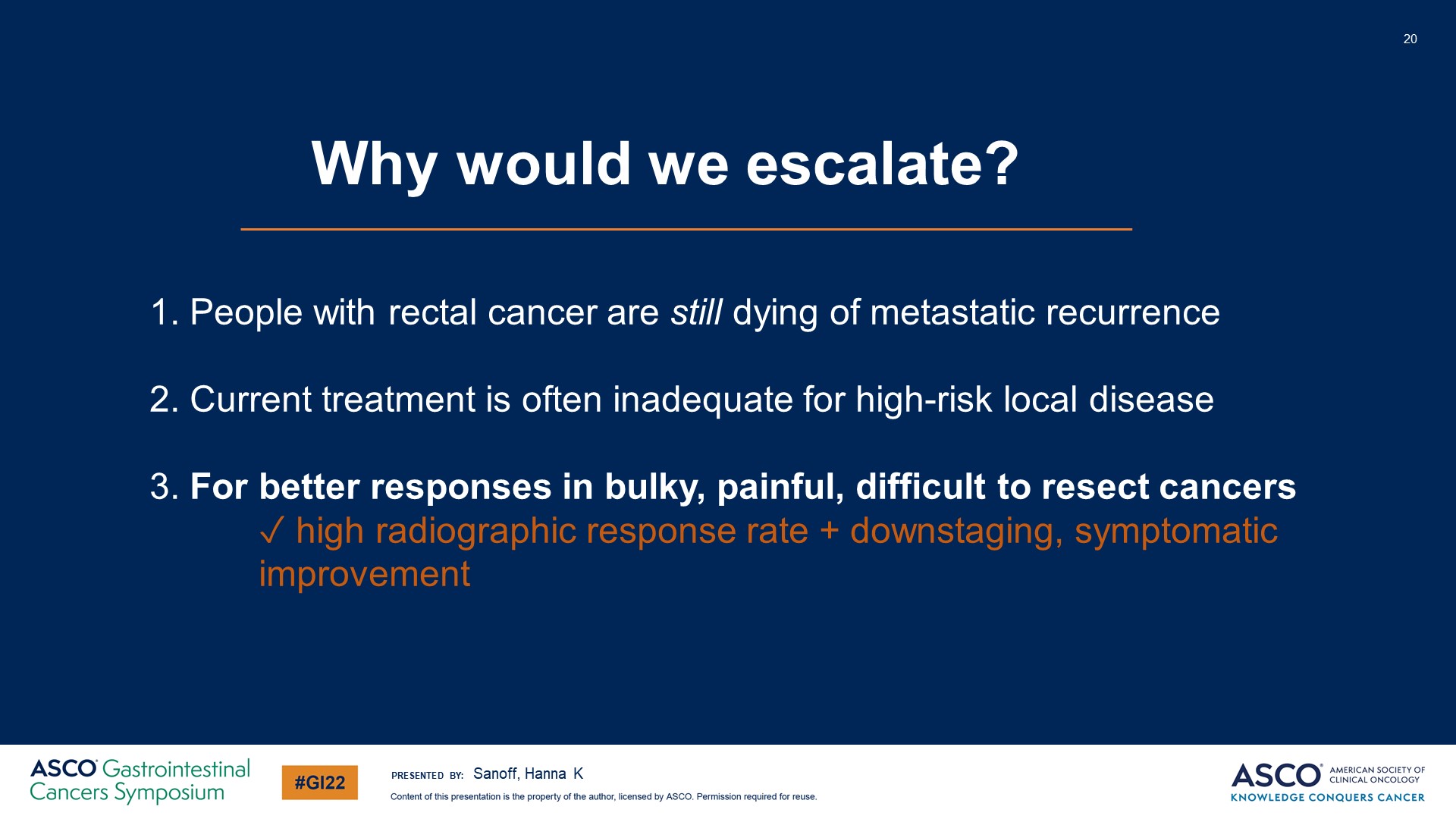 Why would we escalate?
Content of this presentation is the property of the author, licensed by ASCO. Permission required for reuse.
[Speaker Notes: 所以，我认为三药化疗确实符合我们的患者的需求，具有高放射学反应率和良好的症状缓解。]
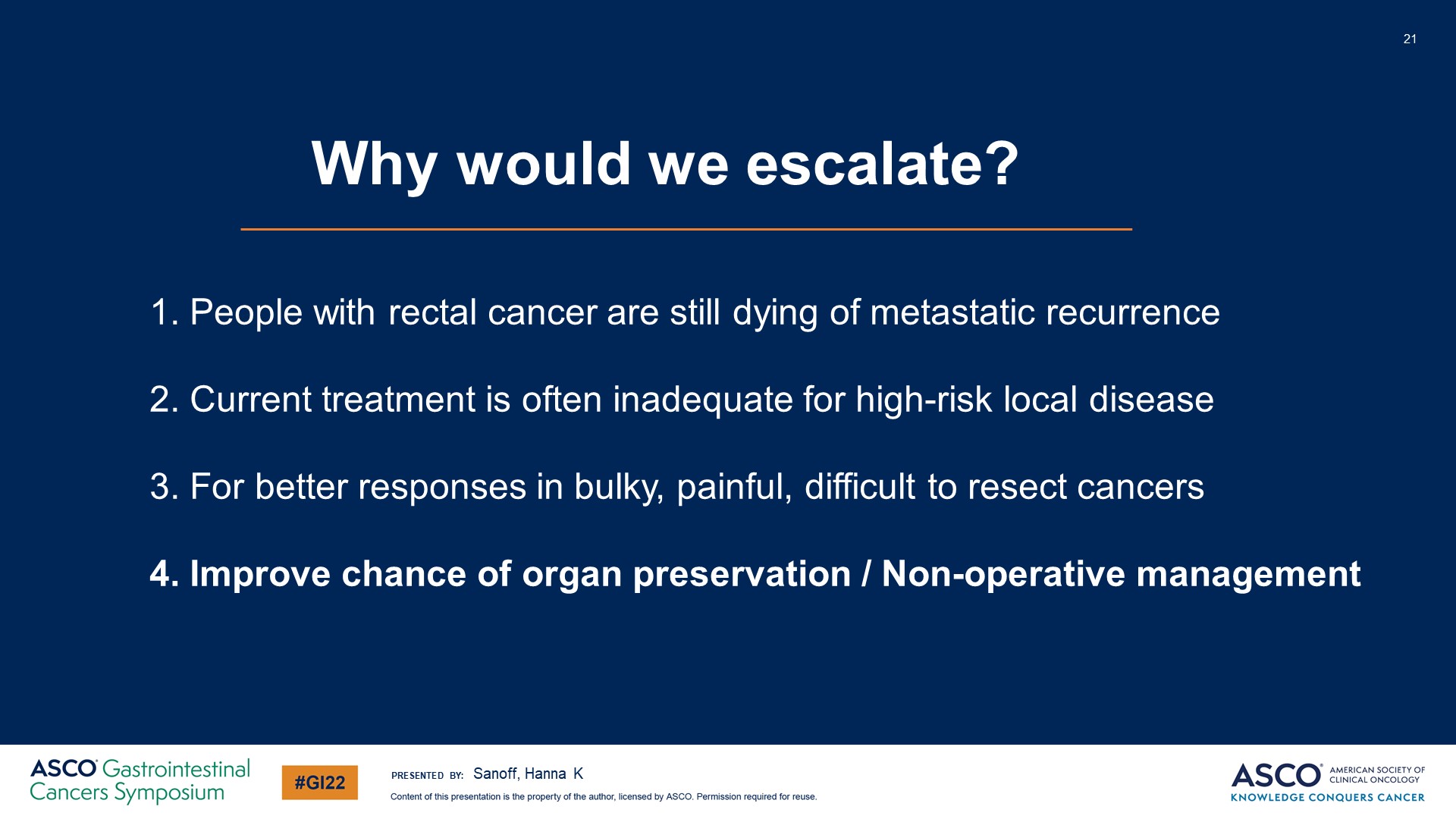 Why would we escalate?
Content of this presentation is the property of the author, licensed by ASCO. Permission required for reuse.
[Speaker Notes: 最后一个问题是，三药化疗是否能提高器官保存或非手术治疗的机会？]
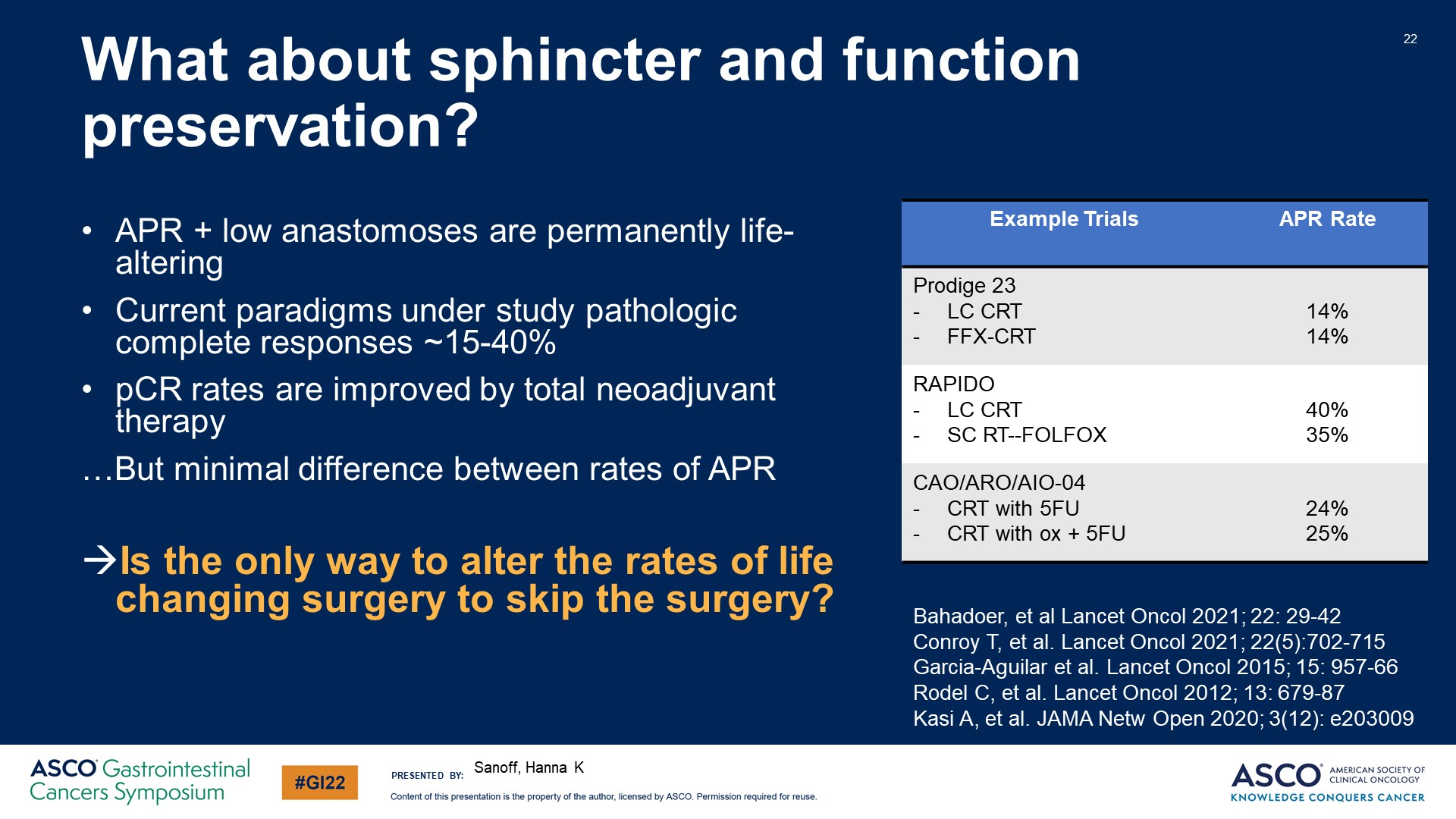 What about sphincter and function preservation?
Content of this presentation is the property of the author, licensed by ASCO. Permission required for reuse.
[Speaker Notes: 当然，这对我们的患者来说是一个至关重要的问题。涉及是否保存肛门括约肌功能？
我们知道APR术和低吻合口永久性地改变着我们的生活，我们也知道我们目前的治疗模式显示PCR率从15%到高达40%。
因此，如果你必须做APR术，并且有40%的pCR率，你还愿意做手术吗？我认为新辅助治疗可以提高PCR率，但真正有趣的是，如果你看看我们最近讨论的一些研究的APR率，它们并没有什么不同


如果手术的方式完全改变了生命，那就跳过手术吧。。]
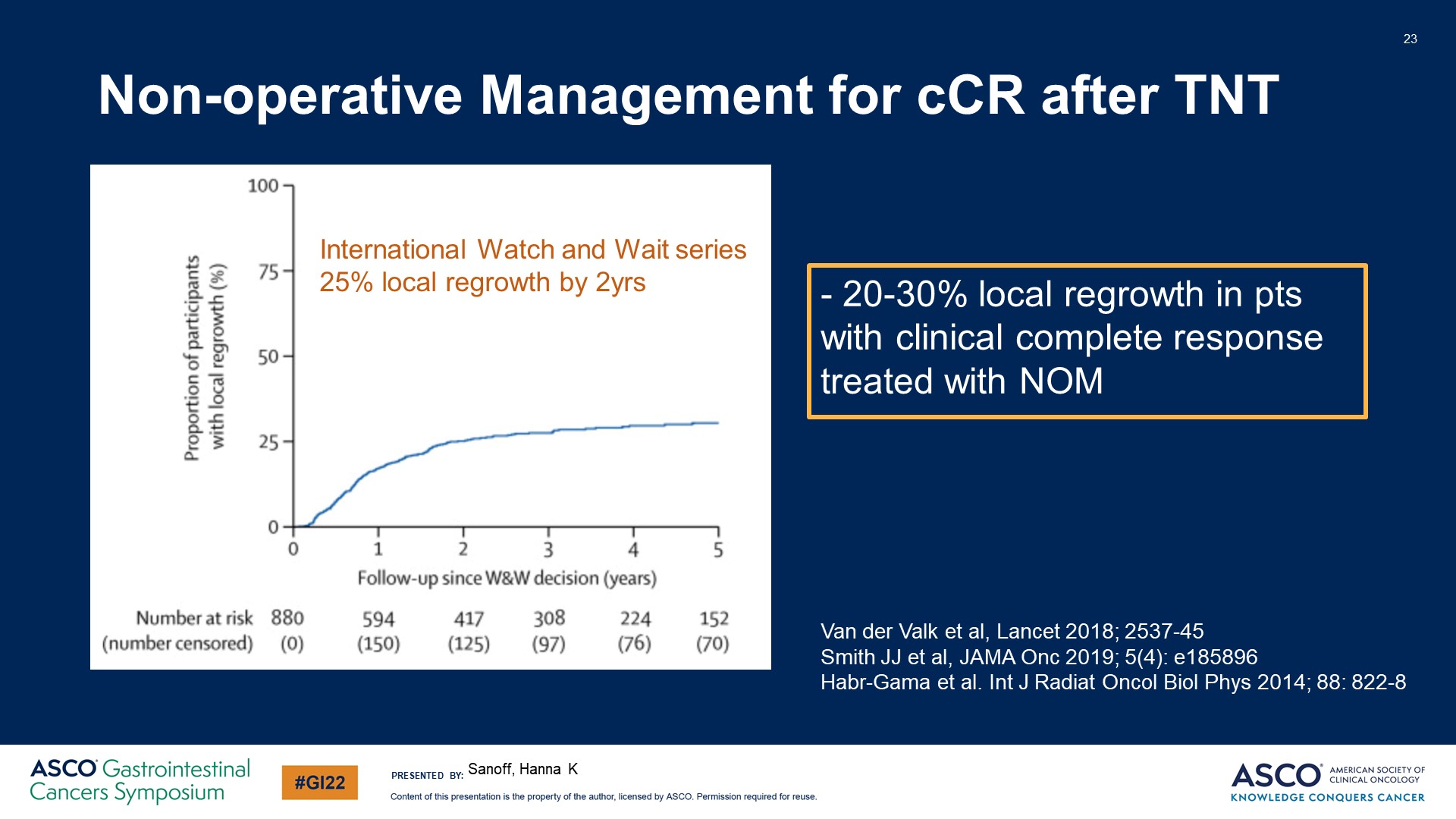 Non-operative Management for cCR after TNT
Content of this presentation is the property of the author, licensed by ASCO. Permission required for reuse.
[Speaker Notes: 因此，对于非手术管理是一个完全实验性的有争议的话题，还是完全是护理的标准，这里的每个人都有非常不同的看法。但你不能争辩的是，我们获得了越来越多的高质量数据，以帮助指导我们的患者做出治疗决定。这个数字来自国际观察和等待联盟，我们有近900名患者对治疗有临床完全反应，并进行了一段时间的随访。我们看到了25%的再生率。这些与我们在这一领域的其他思想领袖所看到的非常相似。]
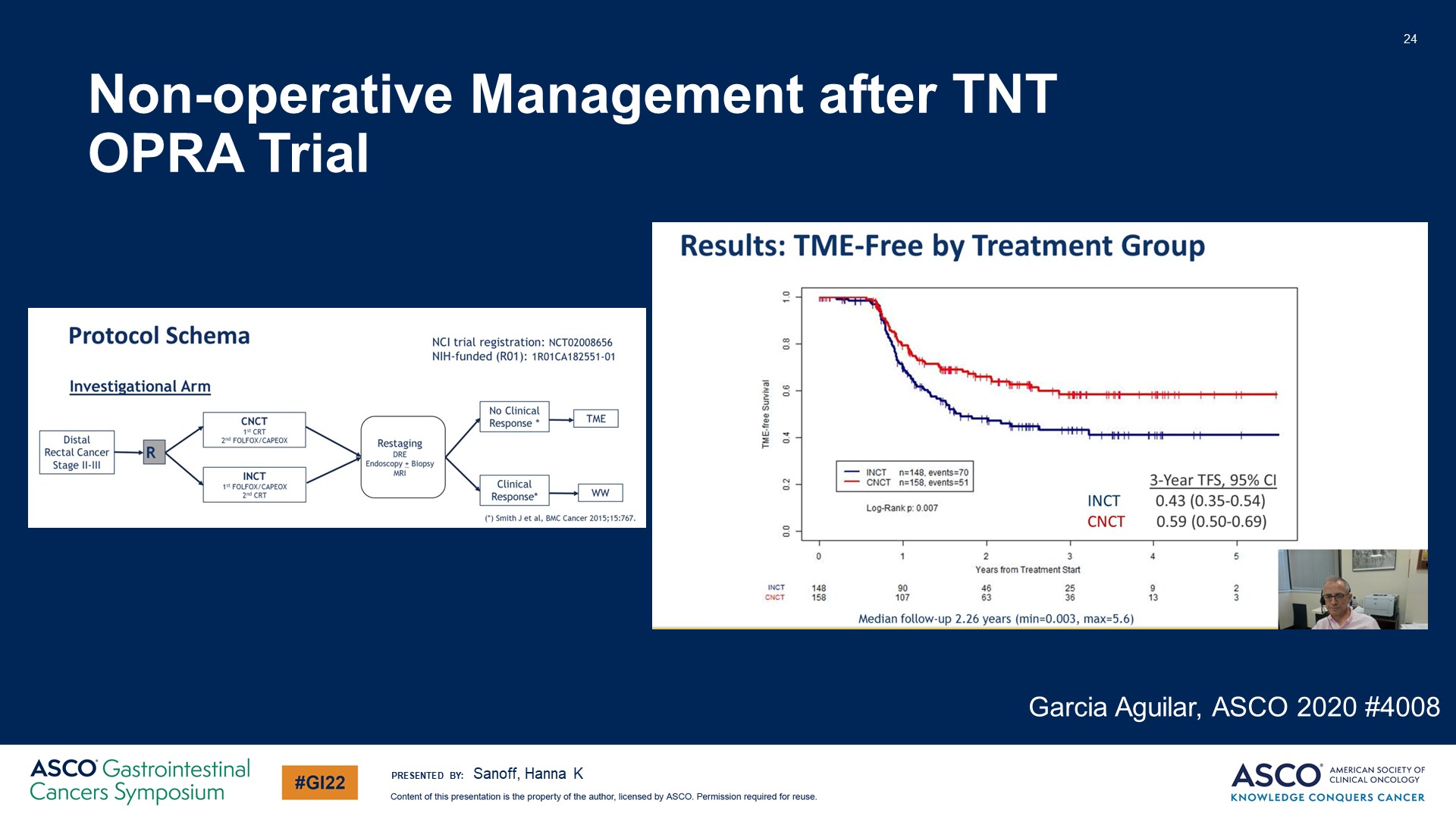 Non-operative Management after TNT<br />OPRA Trial
Content of this presentation is the property of the author, licensed by ASCO. Permission required for reuse.
[Speaker Notes: 正如Holiday博士刚刚向我们展示的，就我们如何进行非手术治疗以及我们的治疗率而言，OPRA试验确实是我们最高质量的证据。在这里，正如我们刚刚看到的，在接受前期放化疗和四个月的新辅助 FOLFOX治疗 的患者中，我们的无 TME 生存率非常高。]
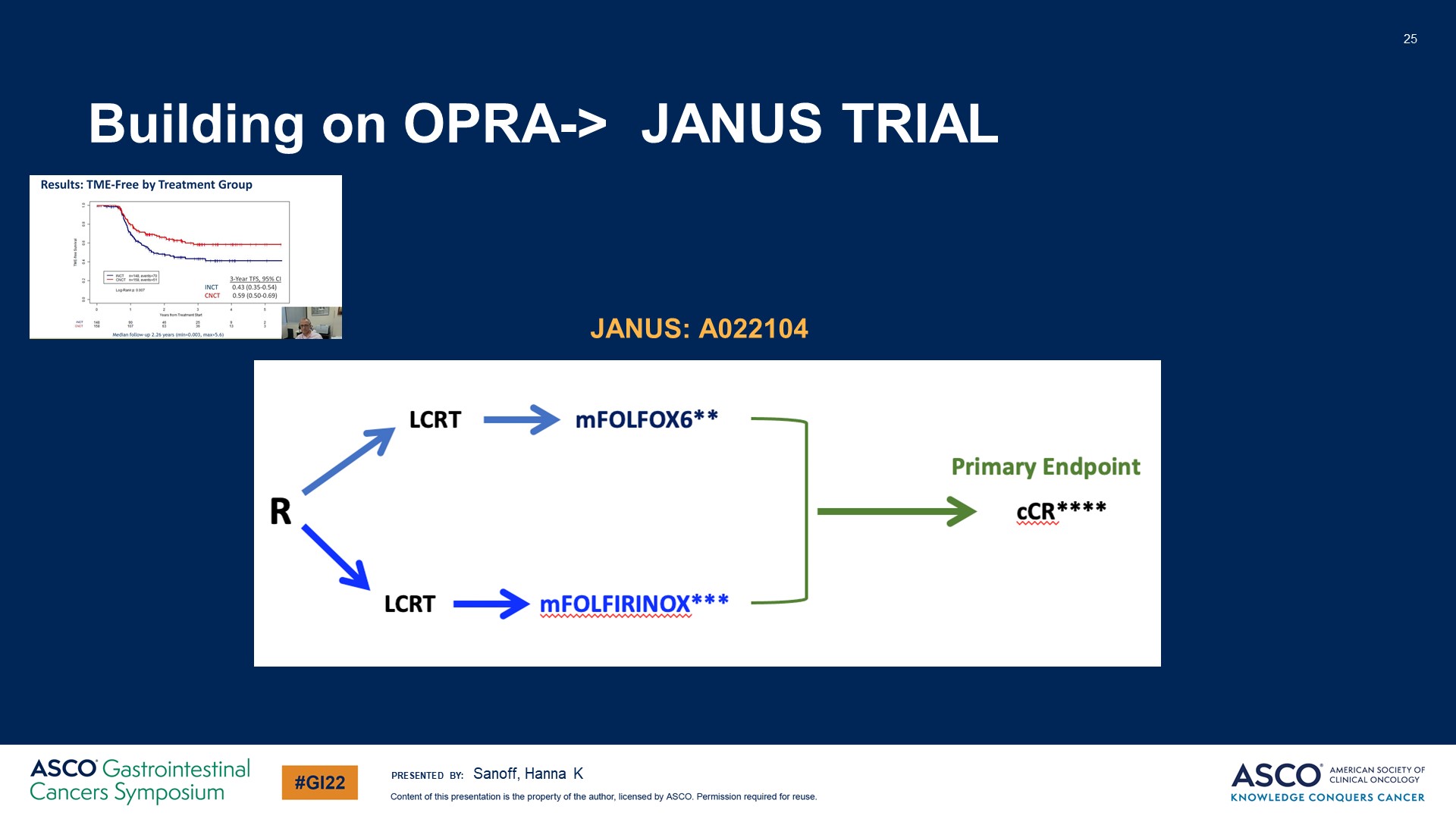 Building on OPRA->  JANUS TRIAL
Content of this presentation is the property of the author, licensed by ASCO. Permission required for reuse.
[Speaker Notes: 至于我想问的问题，三药化疗能否使我们更快的达到目的，事实是我们真的不知道。 因此，JANUS 试验刚刚获得 GI 指导委员会批准在美国推进，由纪念斯隆-凯特琳癌症中心
的 Josh Smith 牵头进行研究，这将把接受相同OPRA试验巩固化疗组的患者与接受长疗程FOLFIRINOX化疗组进行比较，看看我们是否能让更多患者获得临床完全缓解，从而进行非手术治疗。]
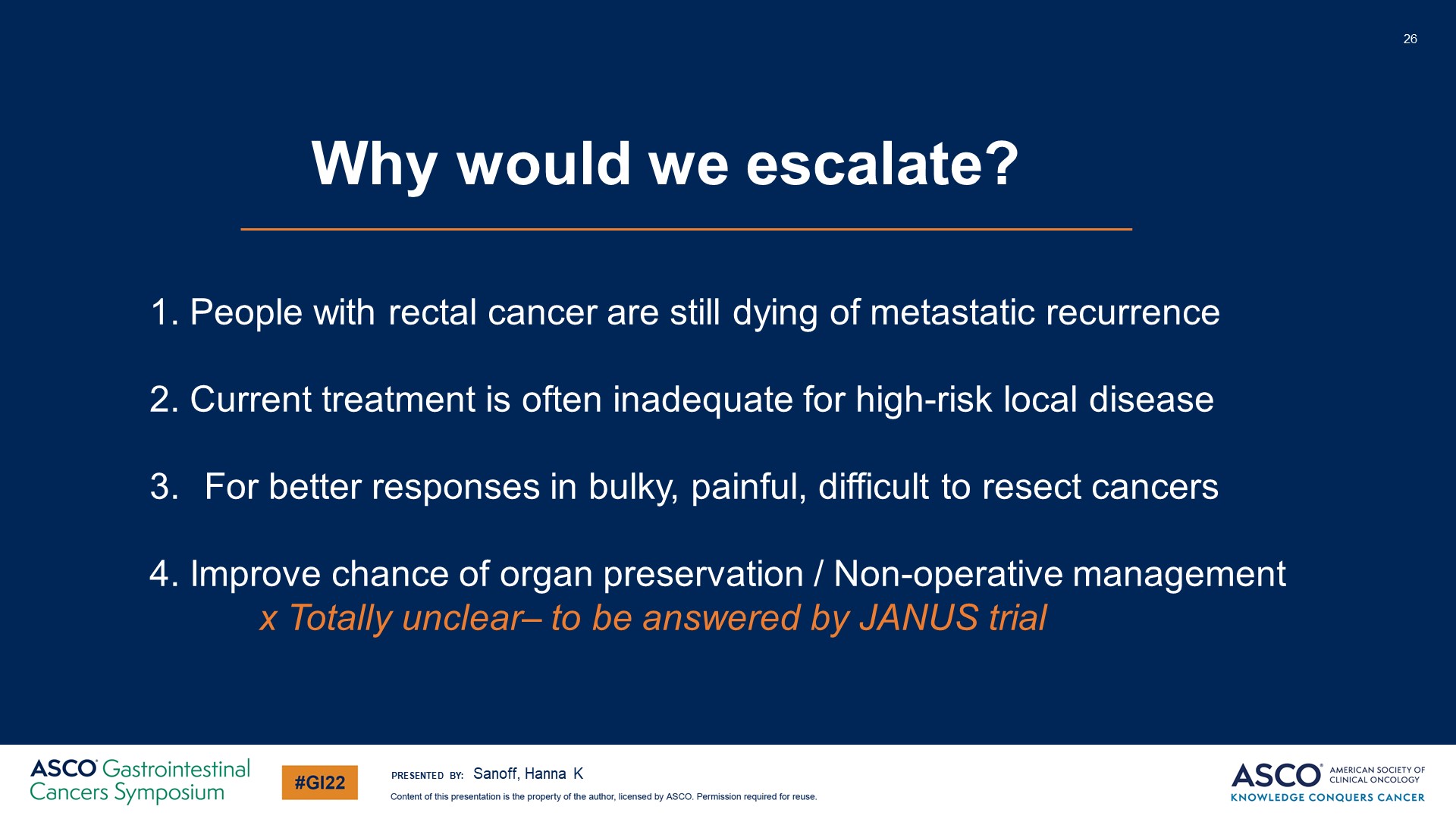 Why would we escalate?
Content of this presentation is the property of the author, licensed by ASCO. Permission required for reuse.
[Speaker Notes: 但对于我试图解决的问题，我认为目前我们没有任何数据表明给予三药化疗能使我们更快地进行非手术治疗。]
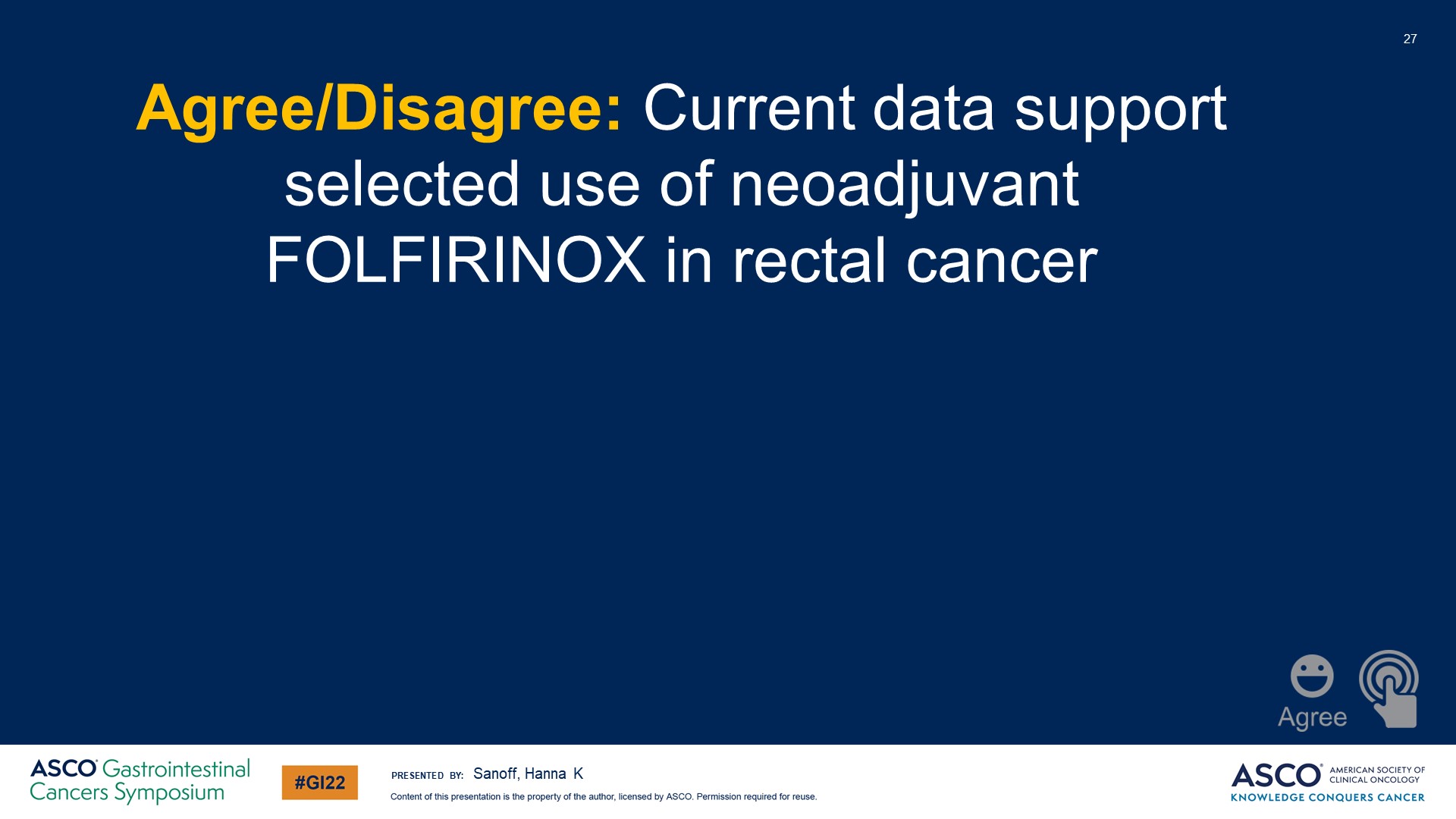 Slide 27
Content of this presentation is the property of the author, licensed by ASCO. Permission required for reuse.
[Speaker Notes: 让我继续问你们一个问题。现在我们已经回顾了一项非常高质量的研究，然后还有很多其他类型的猜测，？我们是否同意当前数据支持选择使用新辅助 FOLFIRINOX？ 
结果是我们仍然让大多数人觉得选择使用 FOLFIRINOX 似乎很合适。
这些就是我的结论，或者说我对这个问题的回答。我会说是的，因为我确实认为我们有合适的设定。所以我认为FOLFIRINOX适用于那些巨大的、有症状的原发肿瘤的患者，因为我们看到肿瘤有了更好的消退，症状得到了明显的缓解。
我认为这可能是另一个终点。PRODIGE 23 中的无病和无远处转移生存率更好，并且比长期放化疗有明显的增加效益，但我不知道这是来自三药化疗，还是只是更早地给予化疗。]
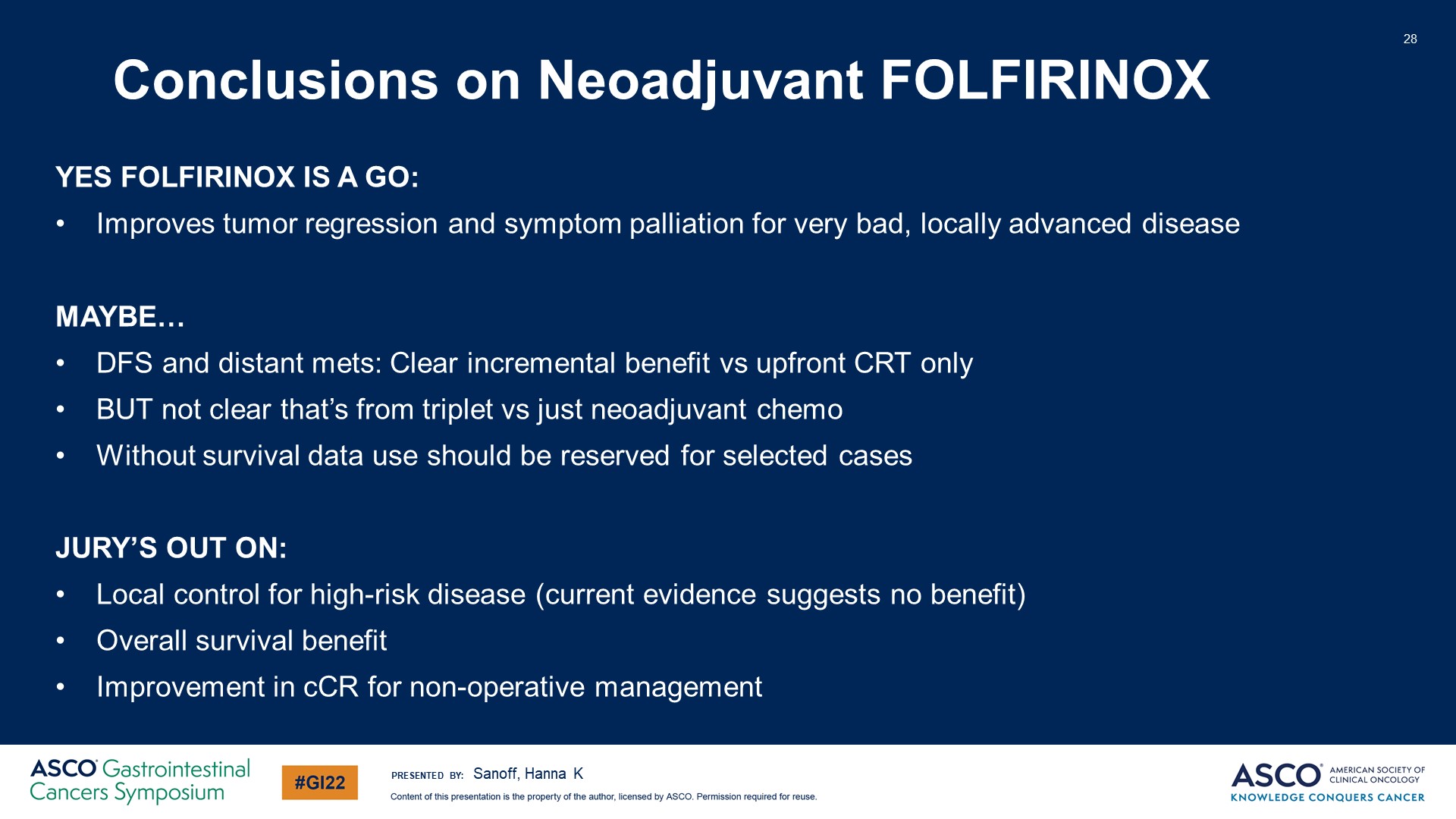 Conclusions on Neoadjuvant FOLFIRINOX
Content of this presentation is the property of the author, licensed by ASCO. Permission required for reuse.
[Speaker Notes: 因此，如果没有任何生存数据，我将不愿意这样做，除非是在个别的病例中，患者明白这不一定会提高他们的生存率并且愿意承担风险，他们具有T4——甚至T4 B。
这是否会改善局部控制，我认为完全没有定论，除非不能切除的癌症达到可以切除。但这很难研究，因为这很少见。但这并没有带来整体的生存效益。所以我们需要等待一段时间才能得到这些结果

最后，虽然我认为提高非手术治疗的机会是有道理的，但我不确定我们是否有任何数据支持这一点，我不会将其用于该指示。 我确实认为有些患者会告诉你，在任何情况下他们都不会进行 APR，对于那些患者，特别是如果他们患有 T4 肿瘤，这样做是合理的，特别是现在我们 从 PRODIGE 23 获得更多安全数据，但我不会再次将其用作主要指示。]
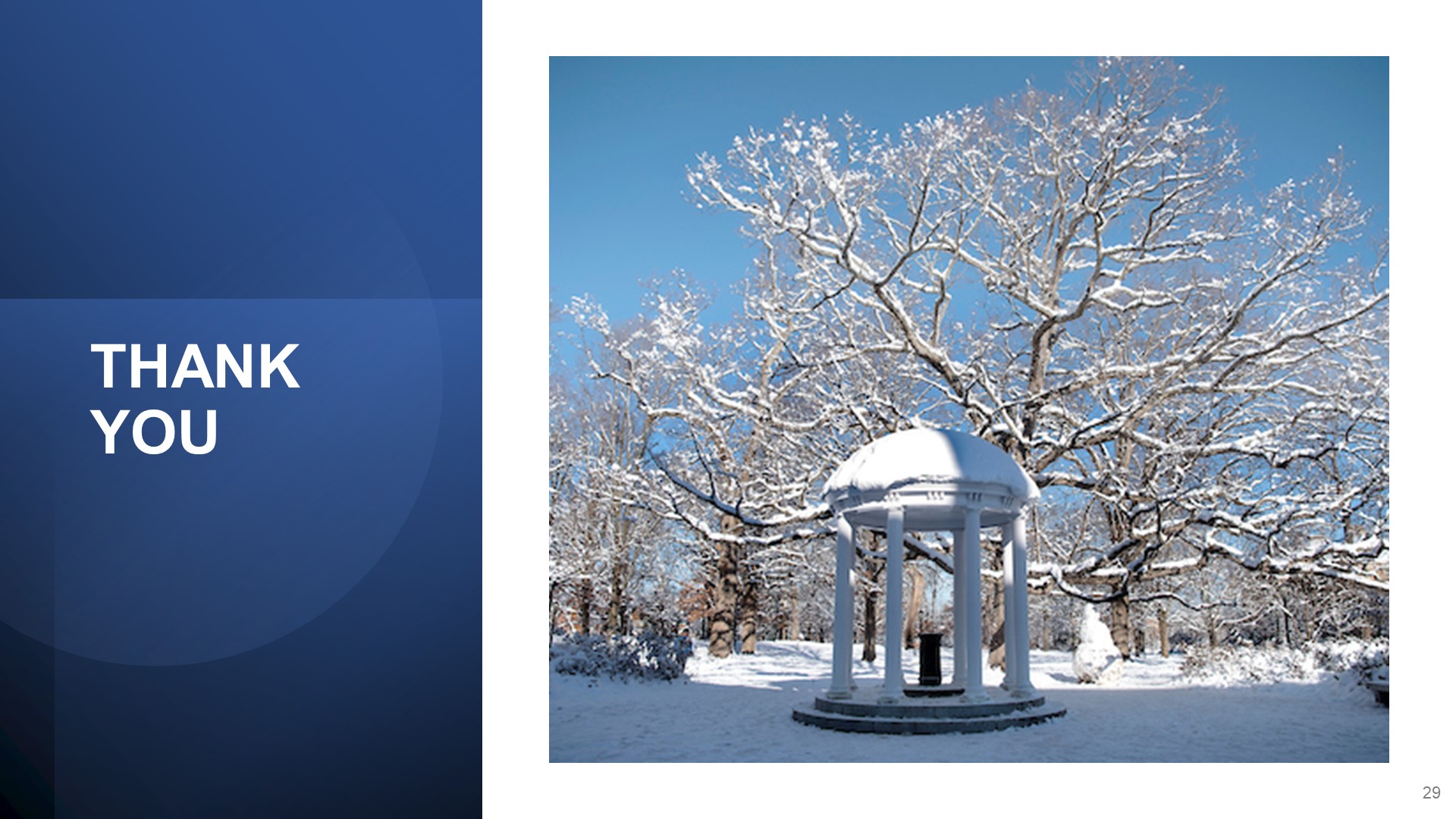 THANK YOU
Content of this presentation is the property of the author, licensed by ASCO. Permission required for reuse.